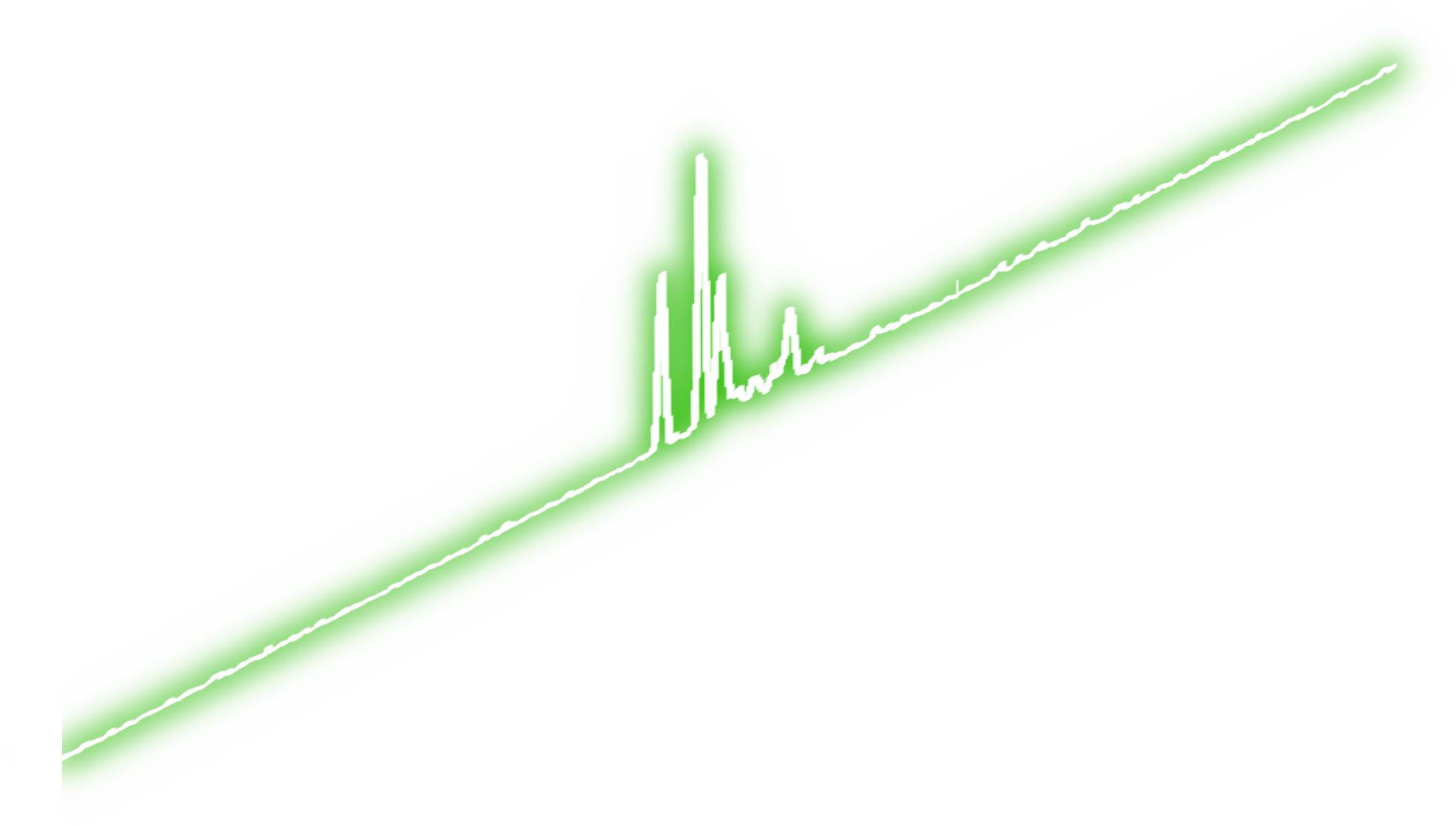 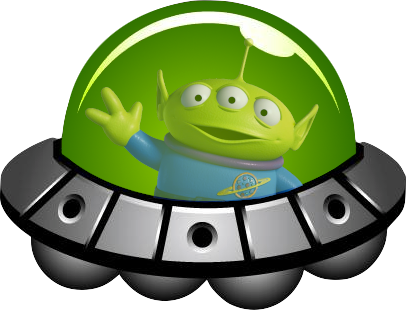 A TRICKY STATISTICAL SEARCH FOR FAST OPTICAL BURSTS
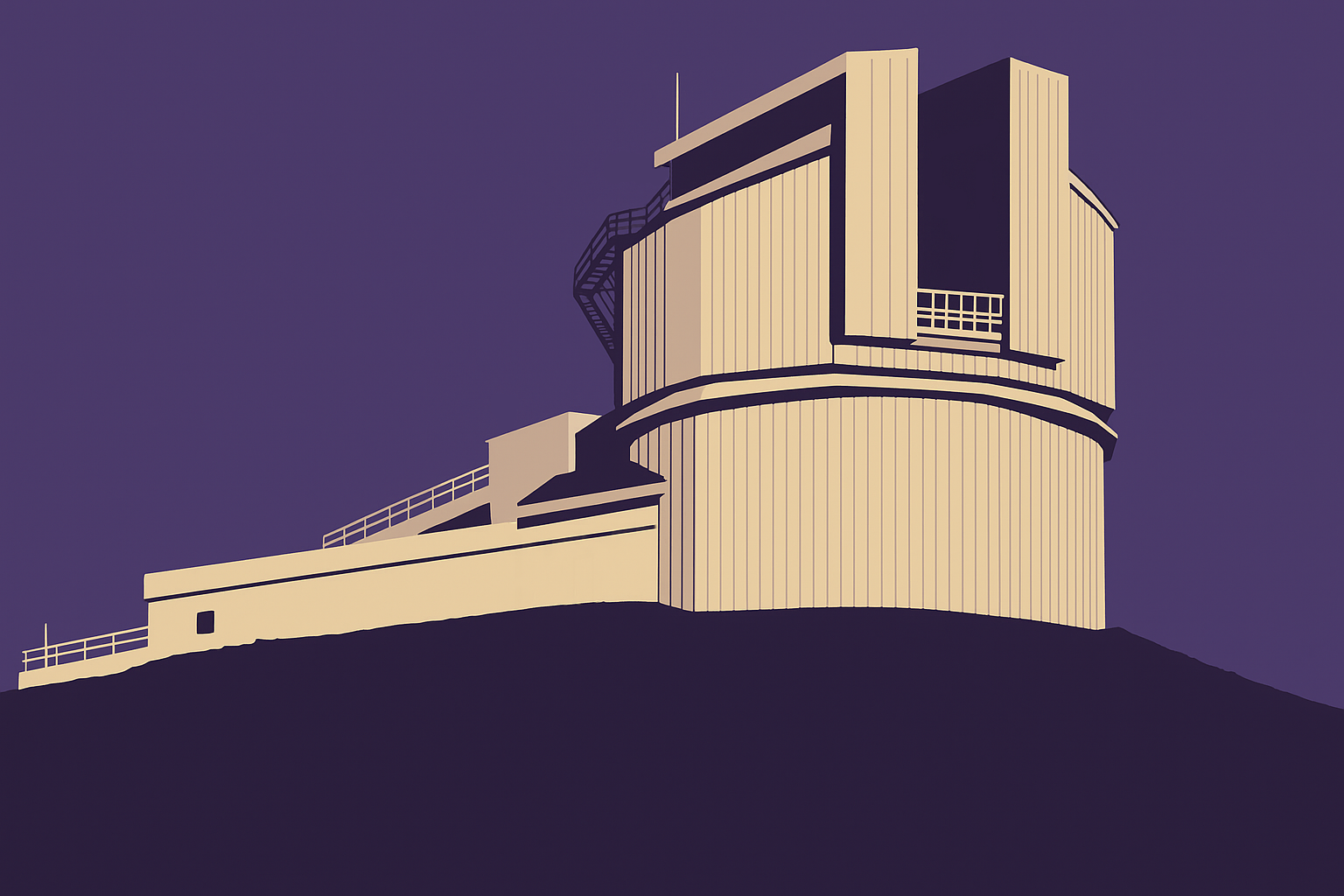 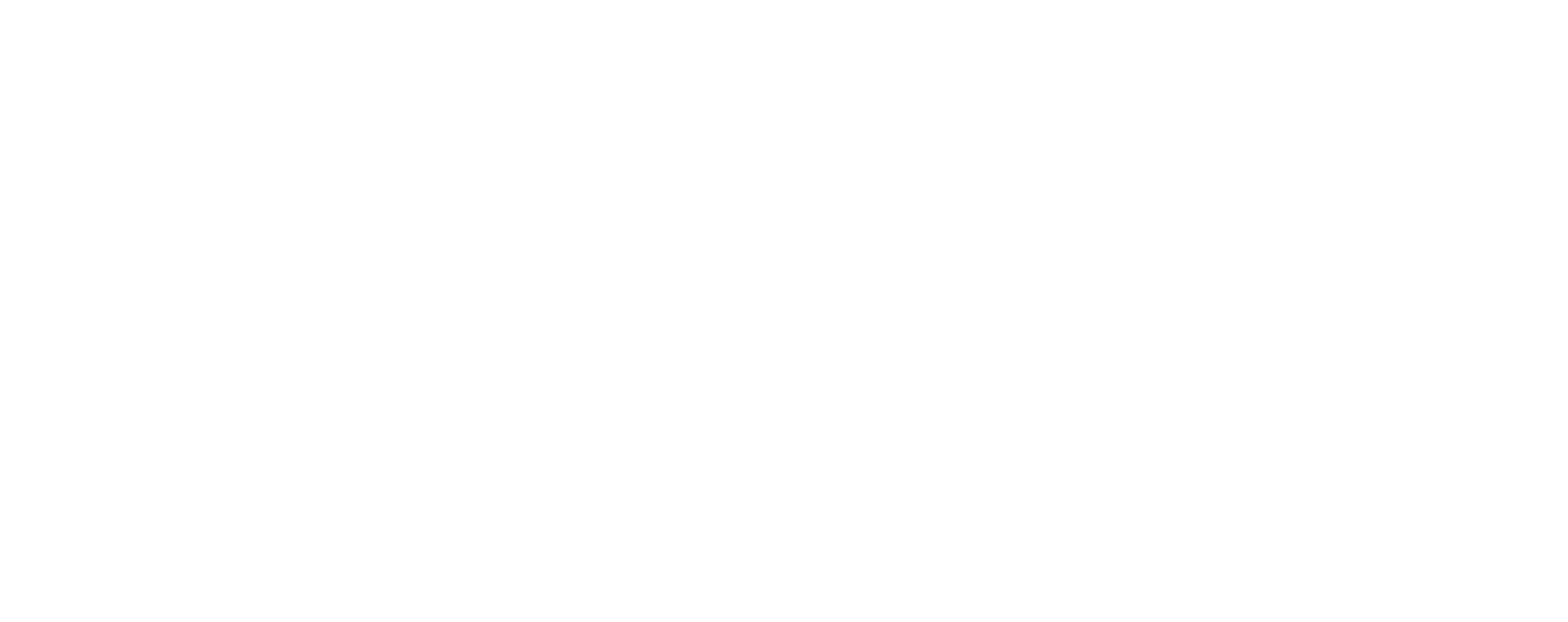 Carlo CampaFilippo AmbrosinoPiergiorgio CasellaRiccardo La PlacaRoberta Amatoand many others
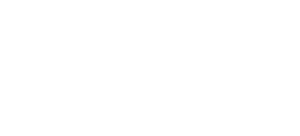 TNG image credits: ChatGPT from a photo by Renato Cerisola
Search for sub-second transients
Common in gamma-ray, X-ray, radio bands
Image credit: modified from NASA’s Goddard Space Flight Center/S. Wiessinger
[Speaker Notes: An example of recently discovered 'transient' events are Fast Radio Bursts: they are fast, millisecond-duration, extremely bright bursts that have so far only been observed in the radio band. Even after a decade of observations, their origin is still to be fully understood.]
Search for sub-second transients
Common in gamma-ray, X-ray, radio bands

Optical astronomy focused on longer timescales
Image credit: modified from NASA’s Goddard Space Flight Center/S. Wiessinger
[Speaker Notes: An example of recently discovered 'transient' events are Fast Radio Bursts: they are fast, millisecond-duration, extremely bright bursts that have so far only been observed in the radio band. Even after a decade of observations, their origin is still to be fully understood.]
Search for sub-second transients
Common in gamma-ray, X-ray, radio bands

Optical astronomy focused on longer timescales

Now new larger telescopes & new generation detectors
Image credit: modified from NASA’s Goddard Space Flight Center/S. Wiessinger
[Speaker Notes: An example of recently discovered 'transient' events are Fast Radio Bursts: they are fast, millisecond-duration, extremely bright bursts that have so far only been observed in the radio band. Even after a decade of observations, their origin is still to be fully understood.]
SiFAP2 – Telescopio Nazionale Galileo
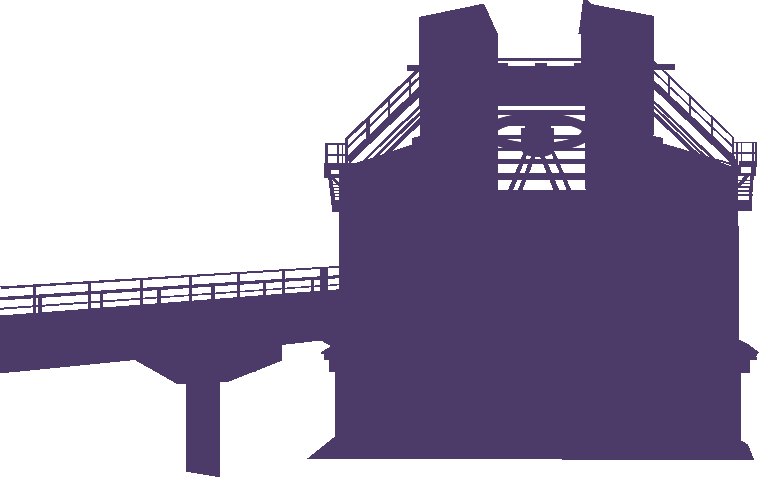 Mounted on TNG: the largest italian telescope
Image credit: modified from Giovanni Tessicini, public domain via Wikimedia Commons
SiFAP2 – Telescopio Nazionale Galileo
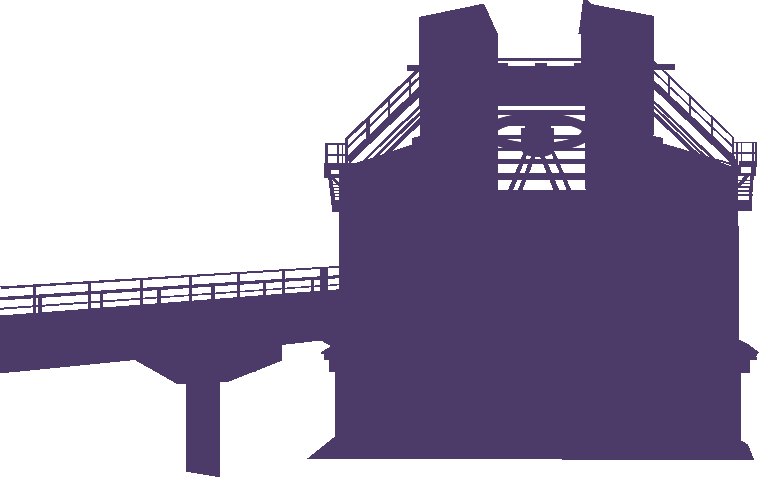 Mounted on TNG: the largest italian telescope

Time resolution of 80 ps (previously 8 ns)
Image credit: modified from Giovanni Tessicini, public domain via Wikimedia Commons
SiFAP2 – Telescopio Nazionale Galileo
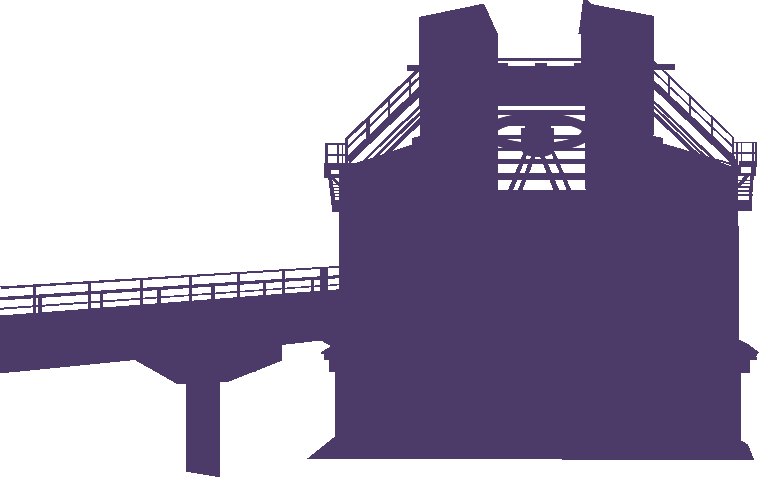 Mounted on TNG: the largest italian telescope

Time resolution of 80 ps (previously 8 ns)

Field of view of 7’’
Image credit: modified from Giovanni Tessicini, public domain via Wikimedia Commons
Astronomical observations
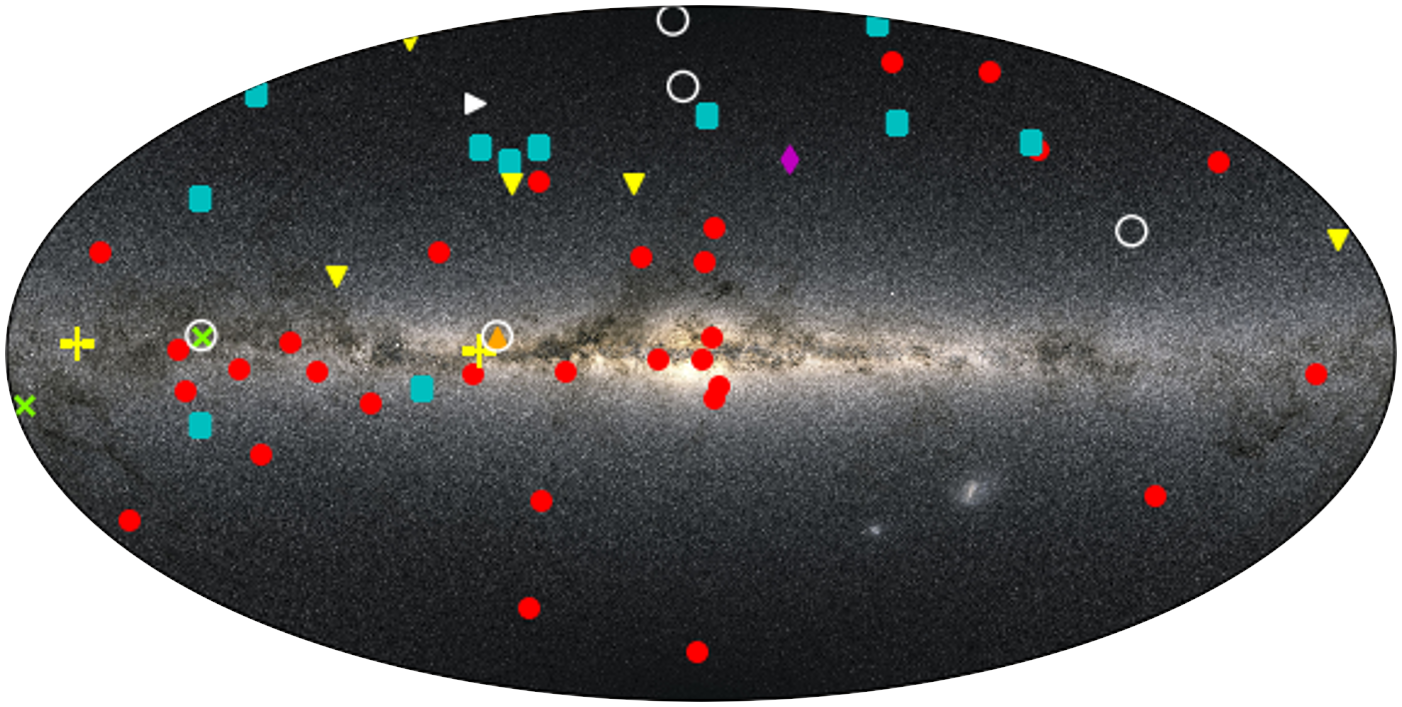 Pulsar
Fast Radio Burst
Magnetar
White Dwarf
Black Hole Binary
Blazar
Gamma-ray burst
Supernova
Blank field
Astronomical observations
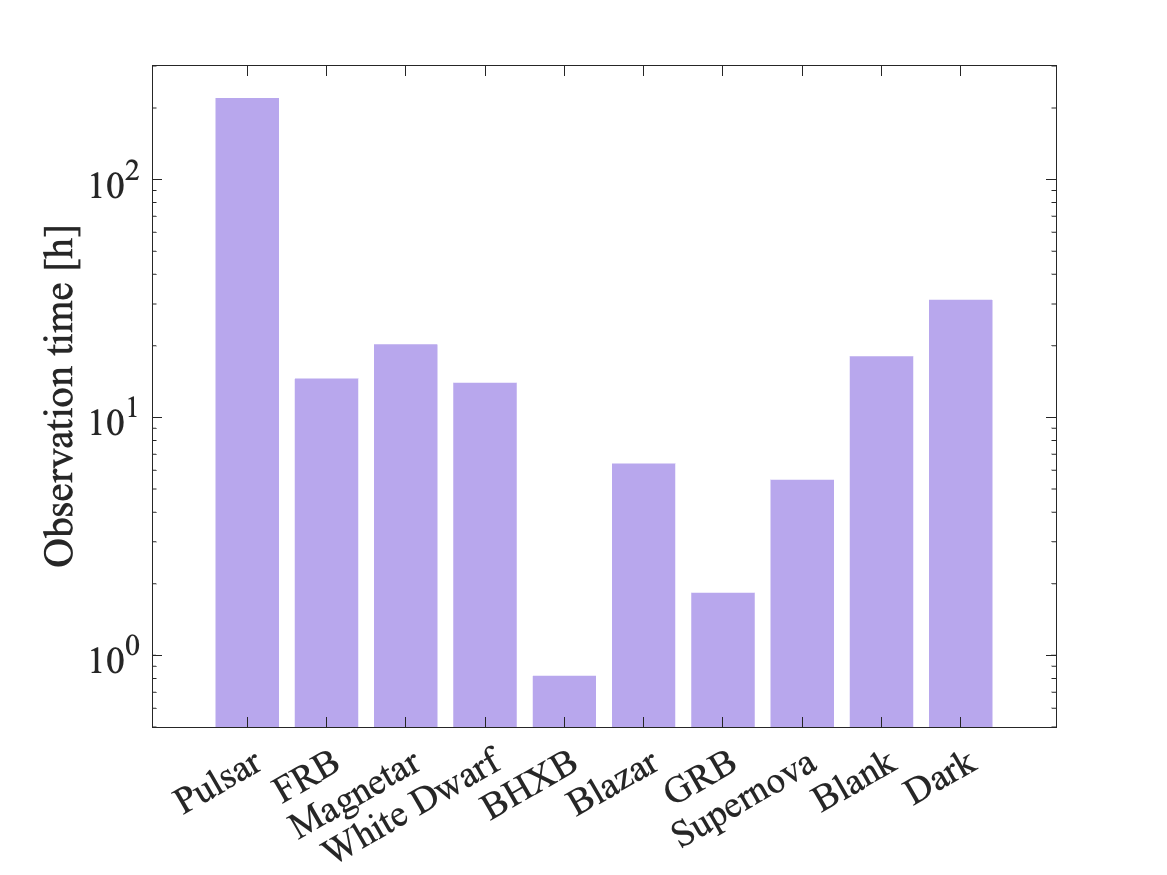 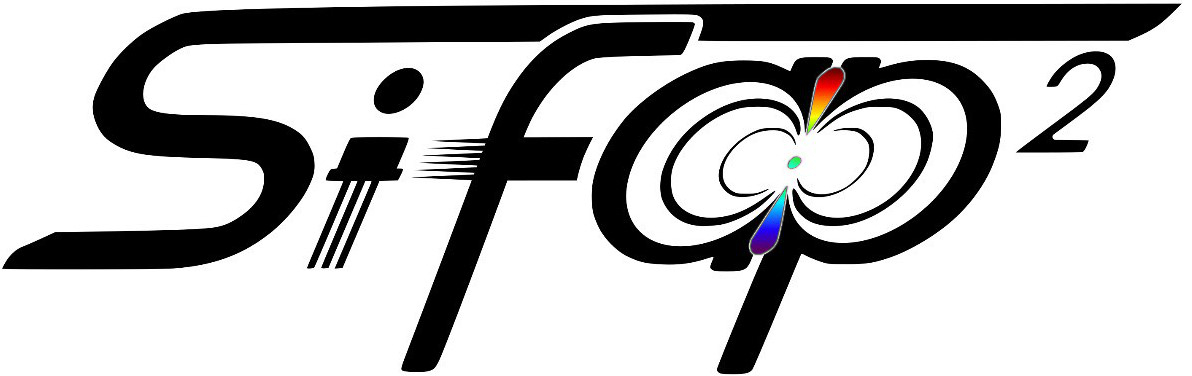 200 observations
~333 hours
63 targets
Fast Optical Bursts
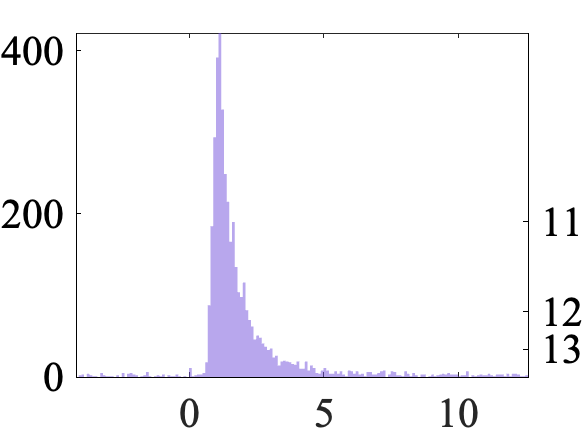 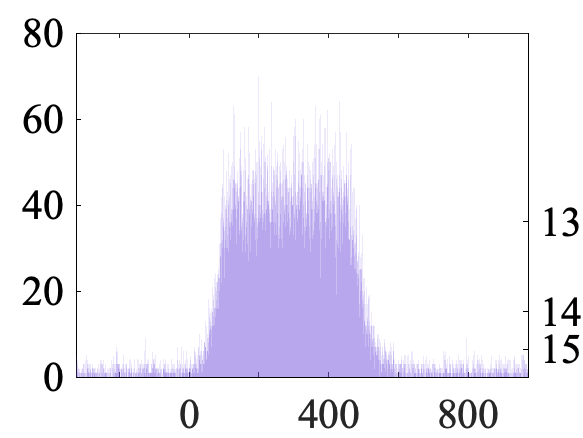 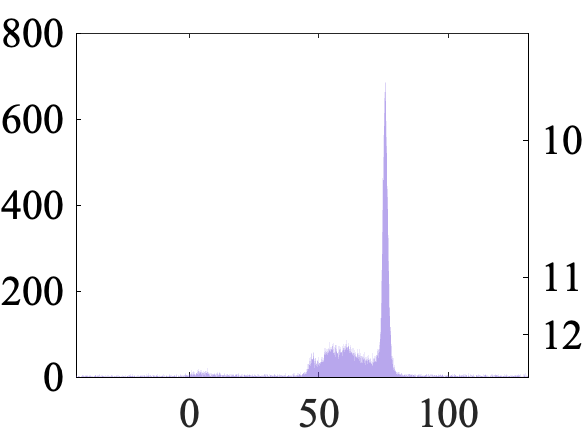 Counts / 0.1 ms
V band magnitude
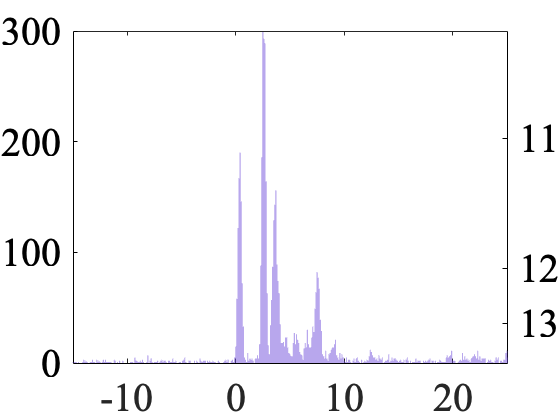 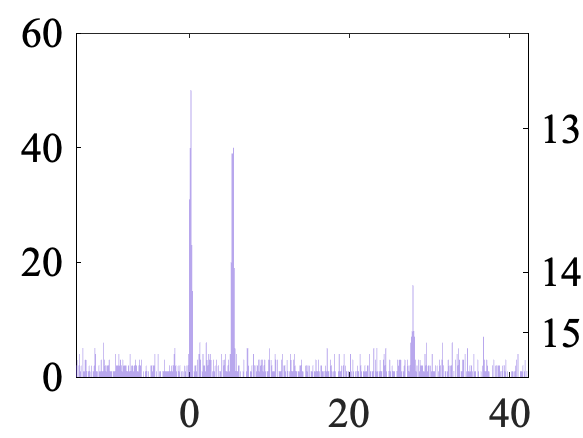 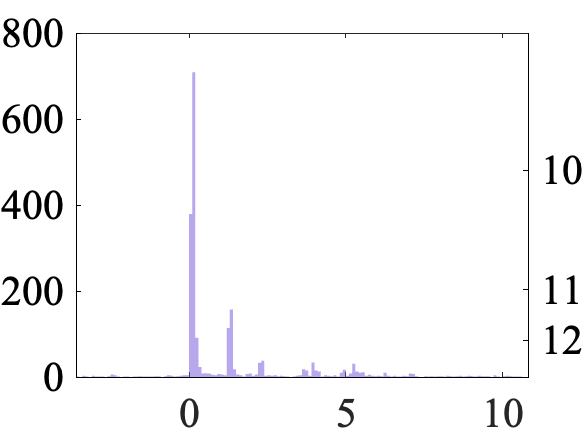 Time [ms]
Fast Optical Bursts
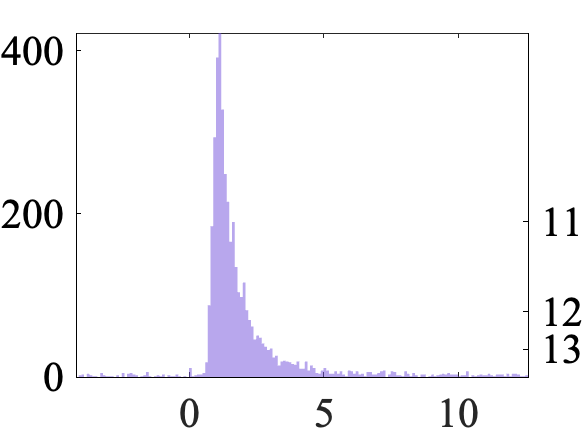 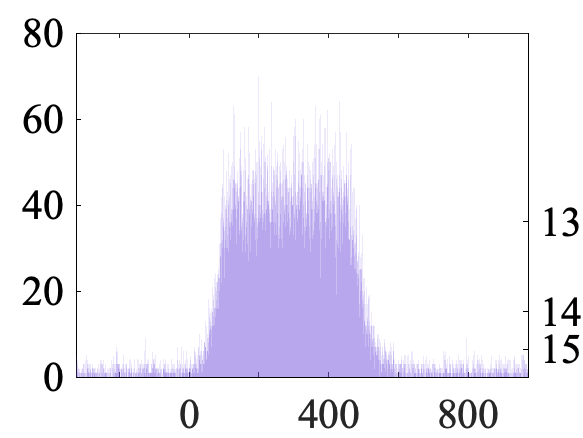 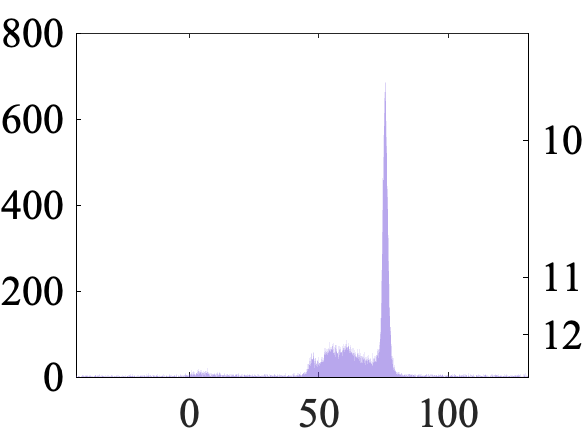 Find them
Characterize them
Counts / 0.1 ms
V band magnitude
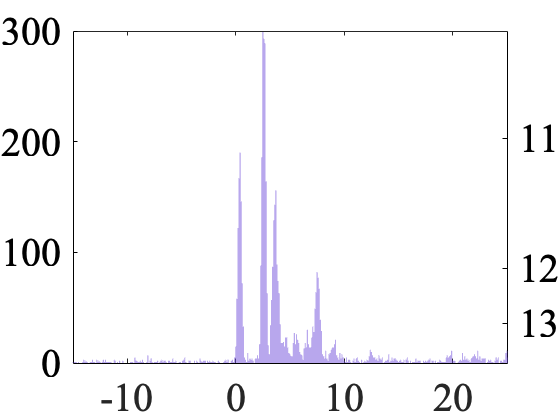 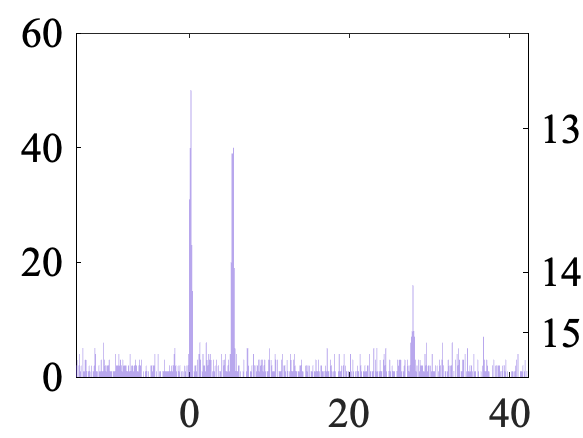 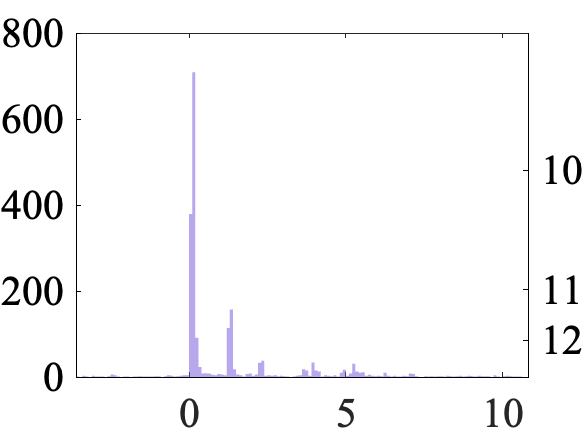 Time [ms]
Classic Bayesian blocks
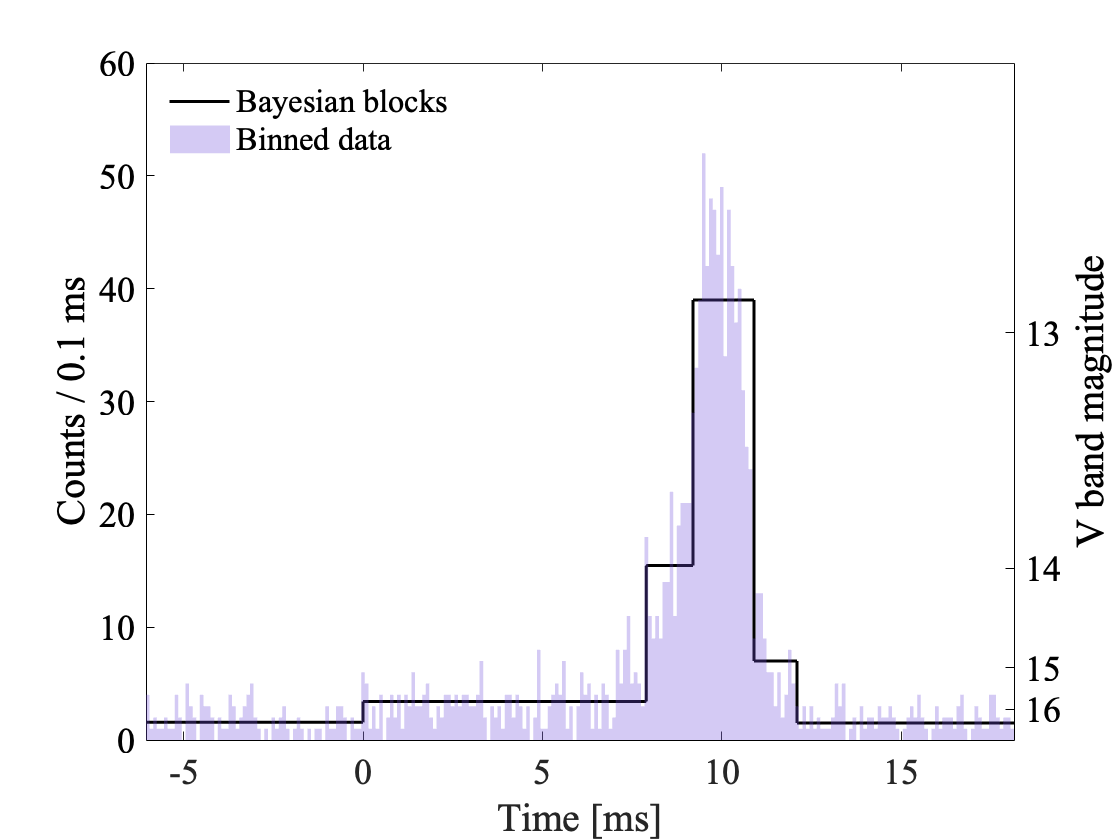 Adaptive binning algorithm

Identifies statistically  significant local variation

Aims to eliminate Poisson noise
Link to the paper by Scargle and collaborators (2013)
Classic Bayesian blocks
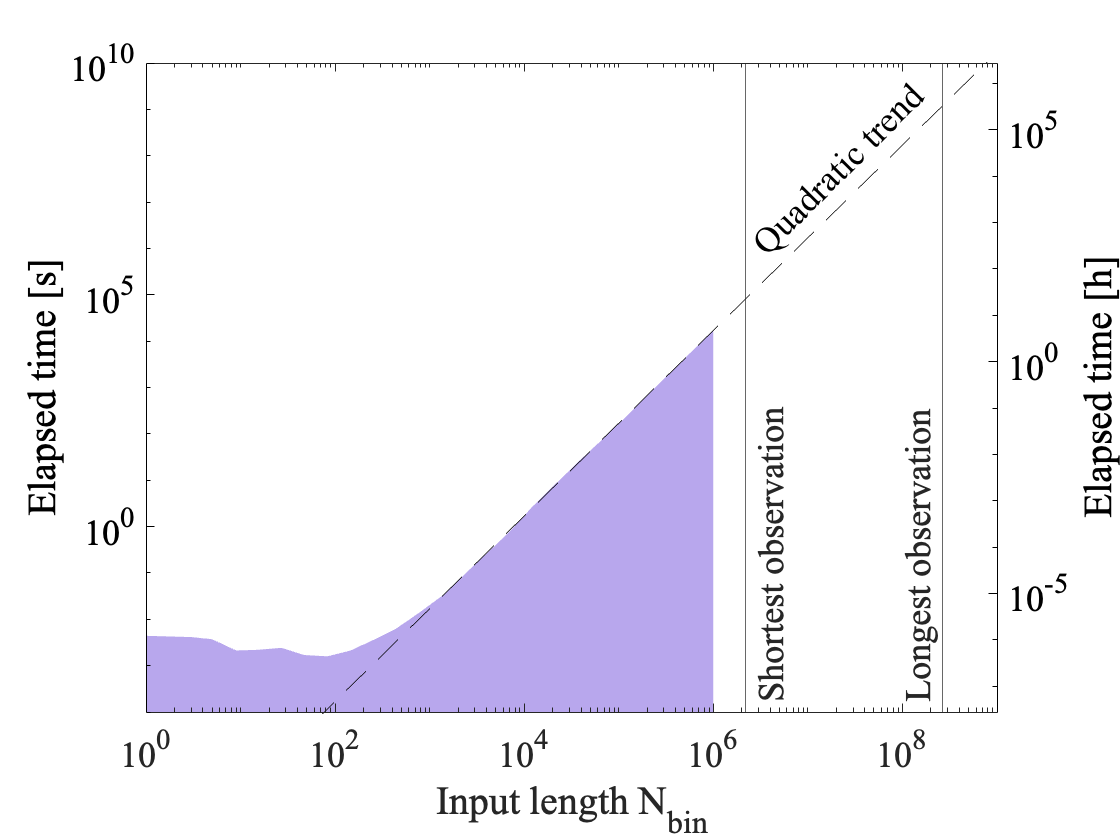 Classic Bayesian blocks
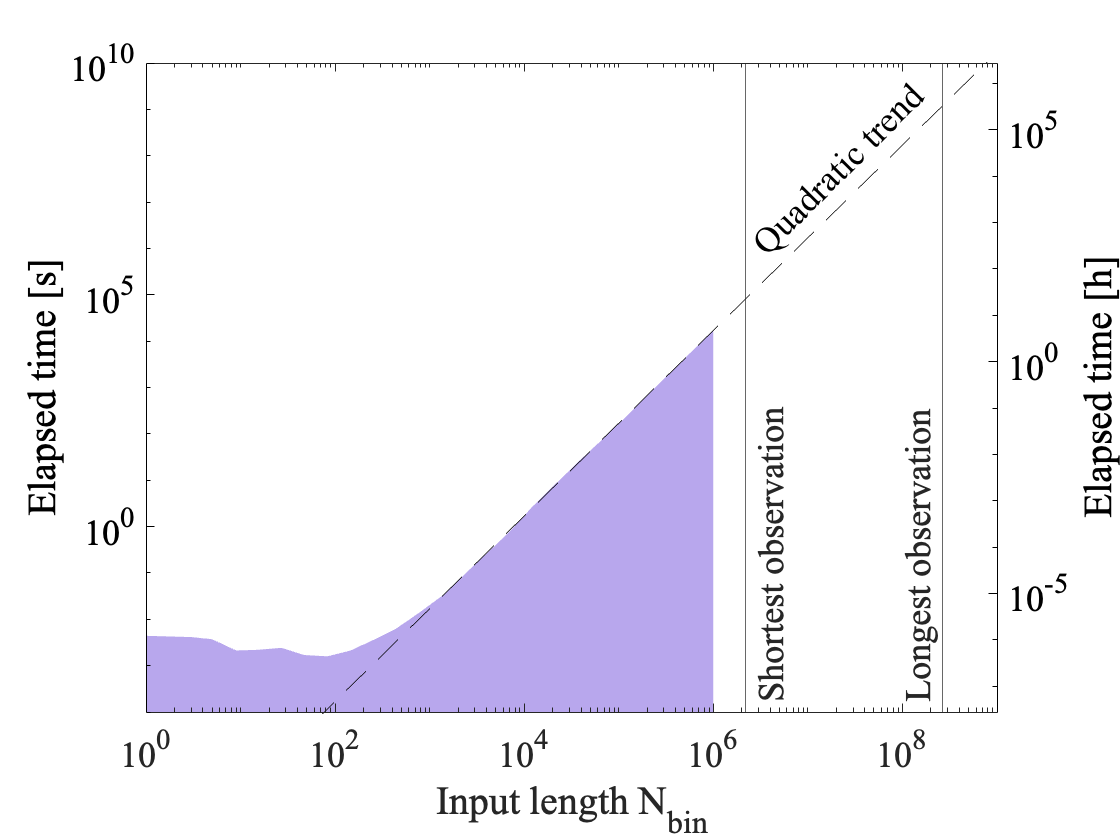 ~6 centuries of runtime
1st change: Linearized Bayesian blocks
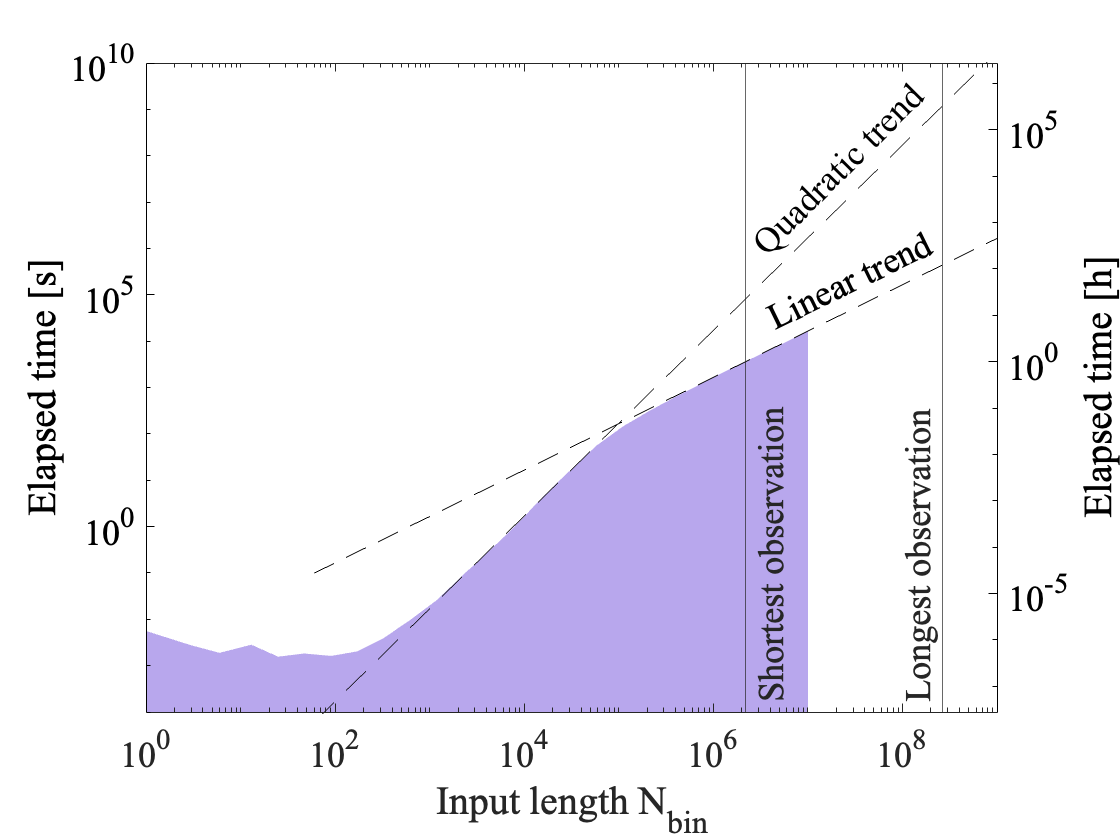 1st change: Linearized Bayesian blocks
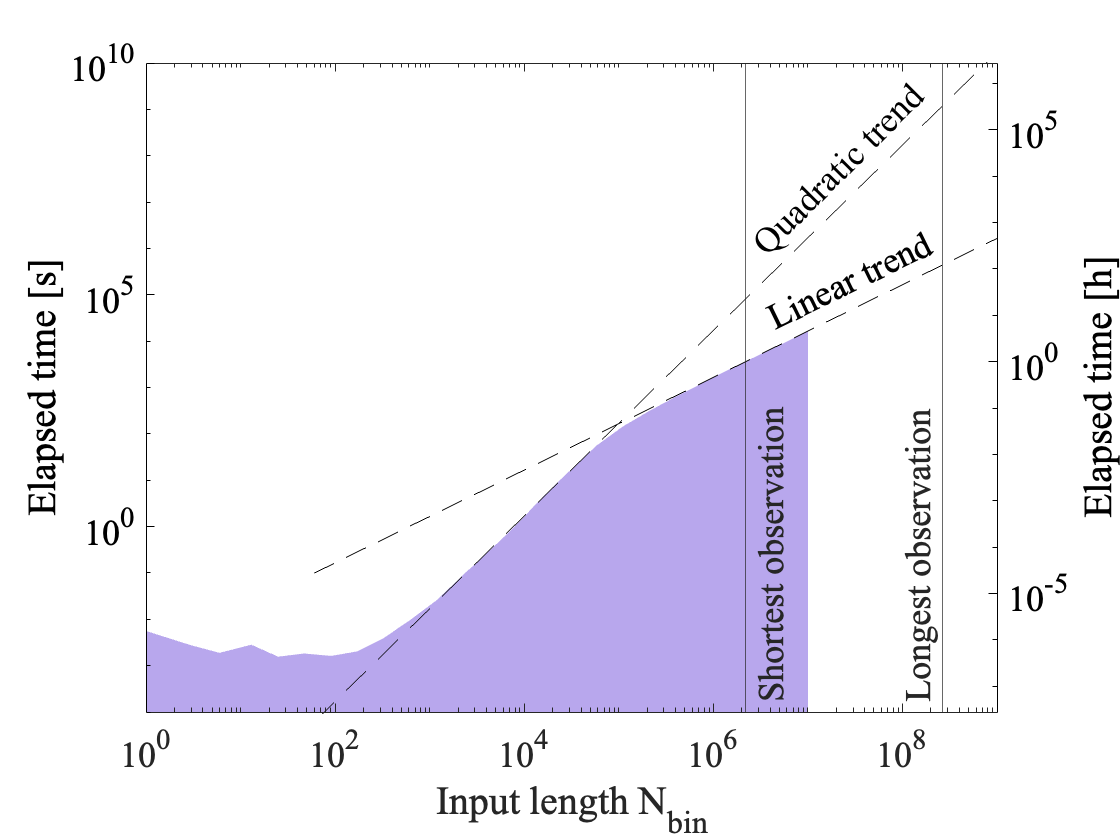 ~9 days of runtime
2nd change: Modified-Poisson Bayesian blocks
From real observations
From dark observations
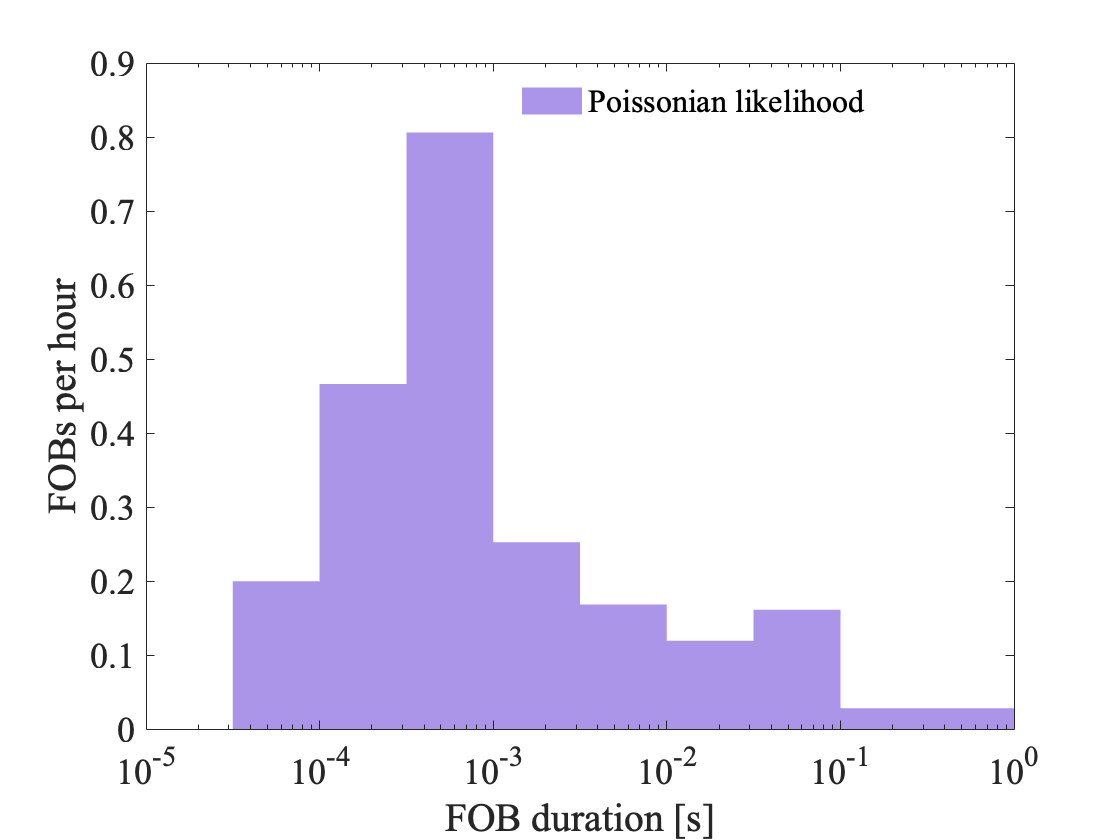 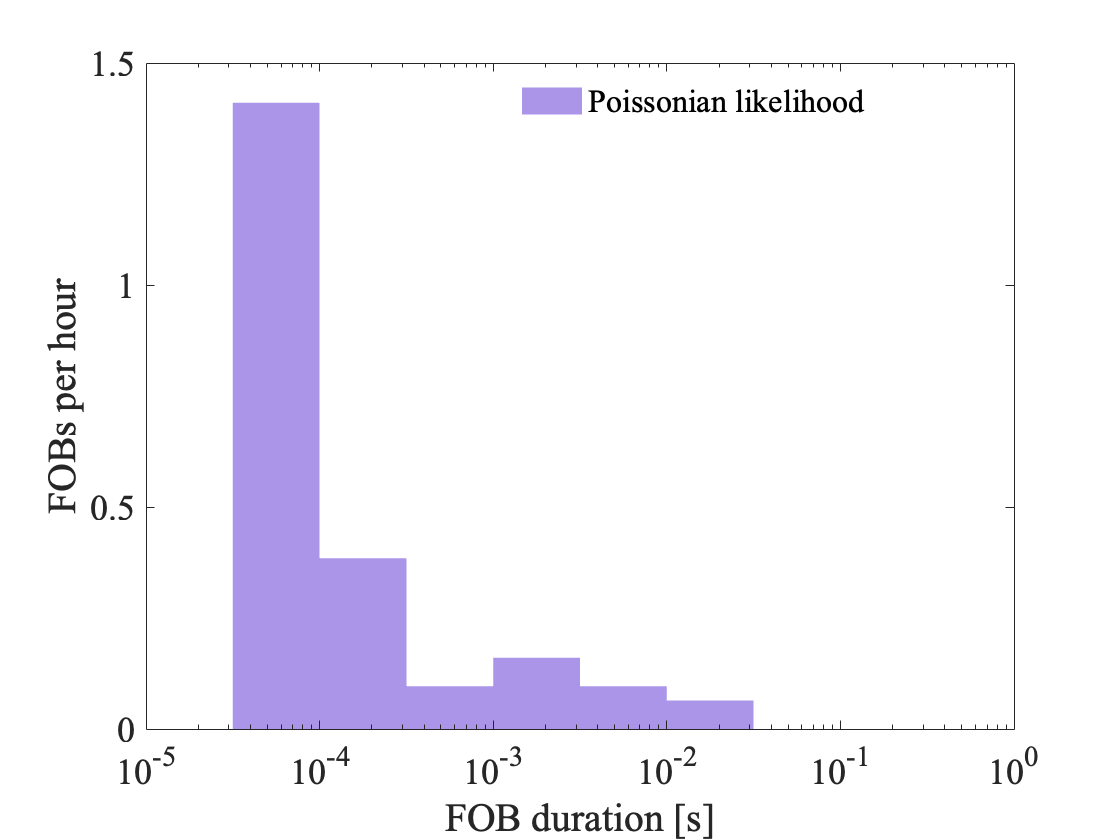 2nd change: Modified-Poisson Bayesian blocks
From real observations
From dark observations
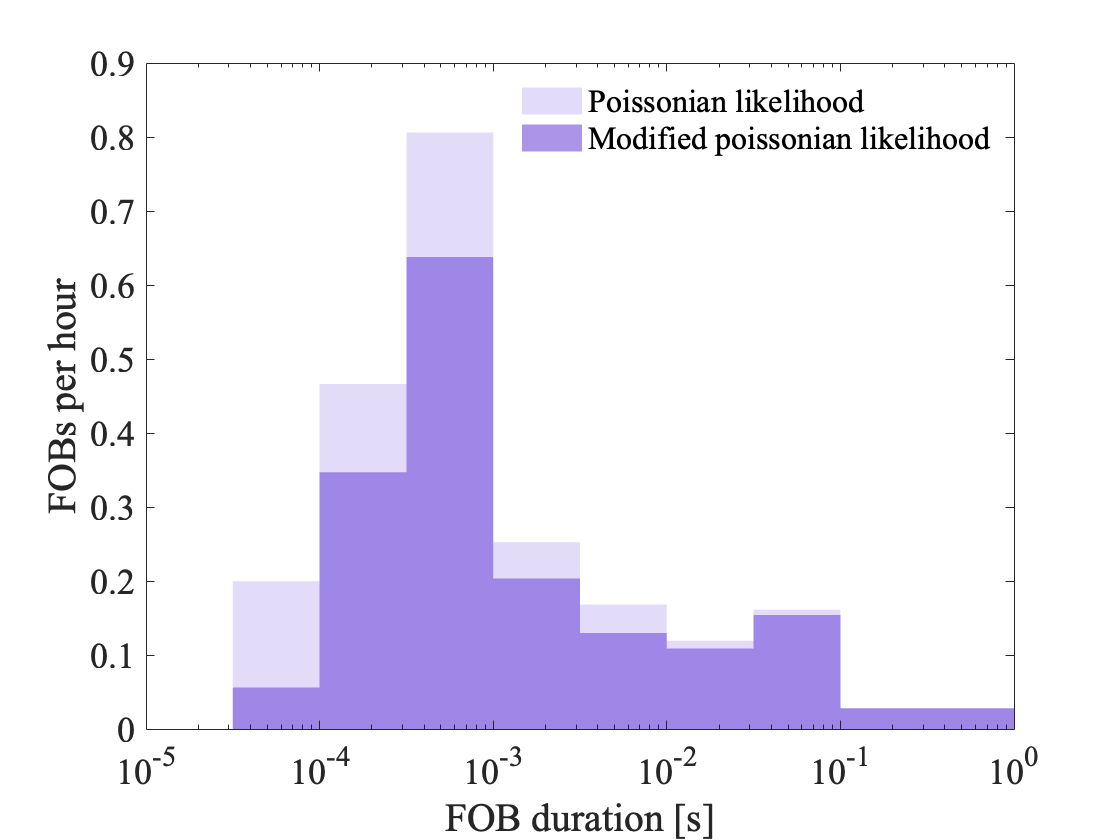 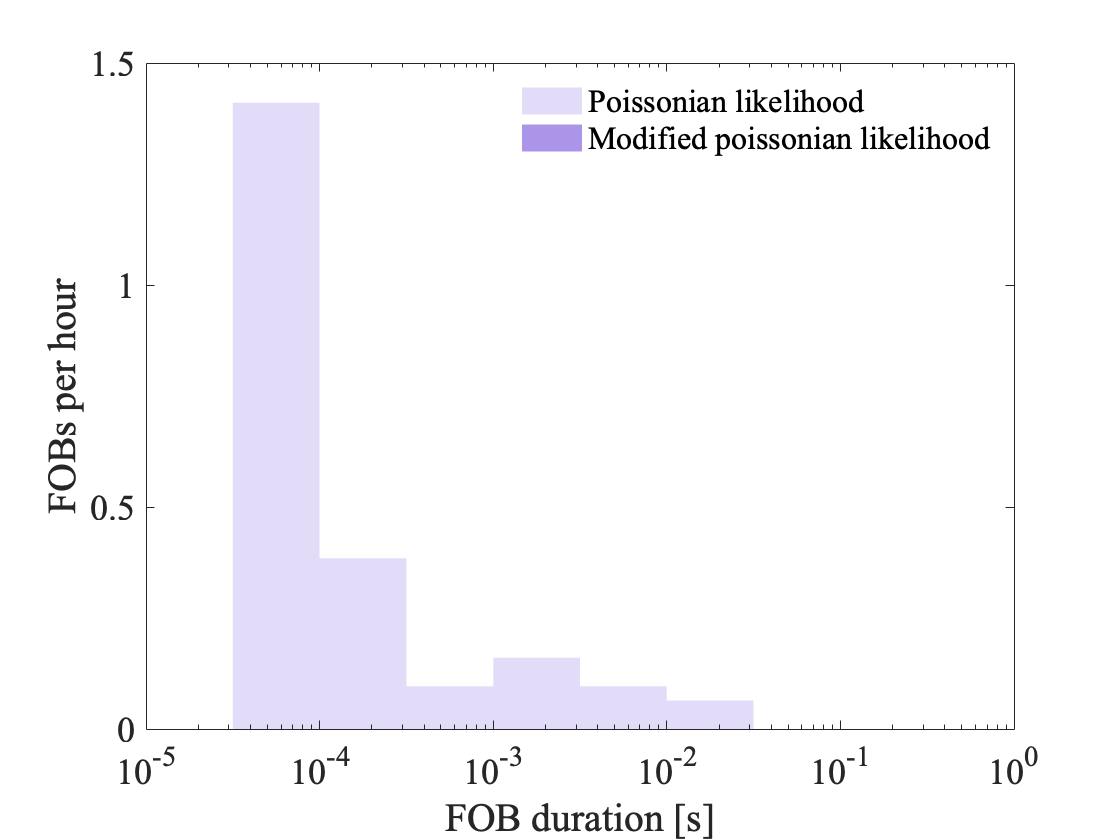 FOBs per observed source class
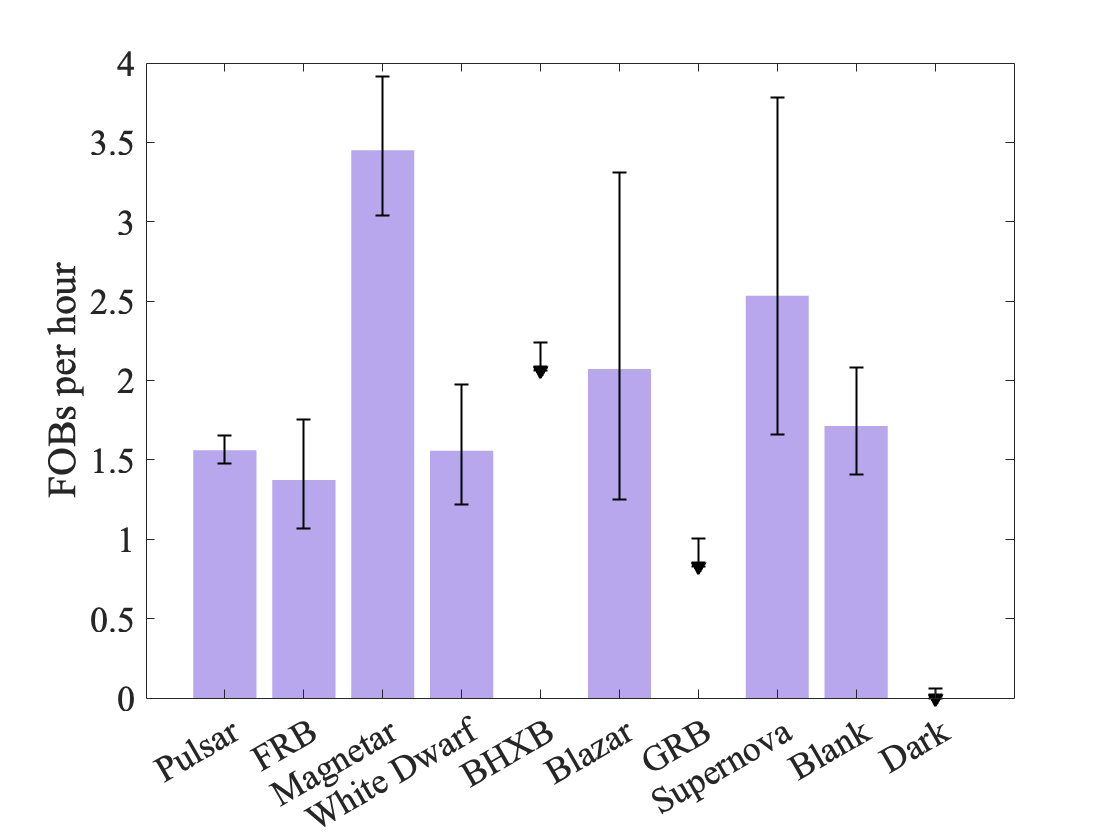 FOBs per observed source class
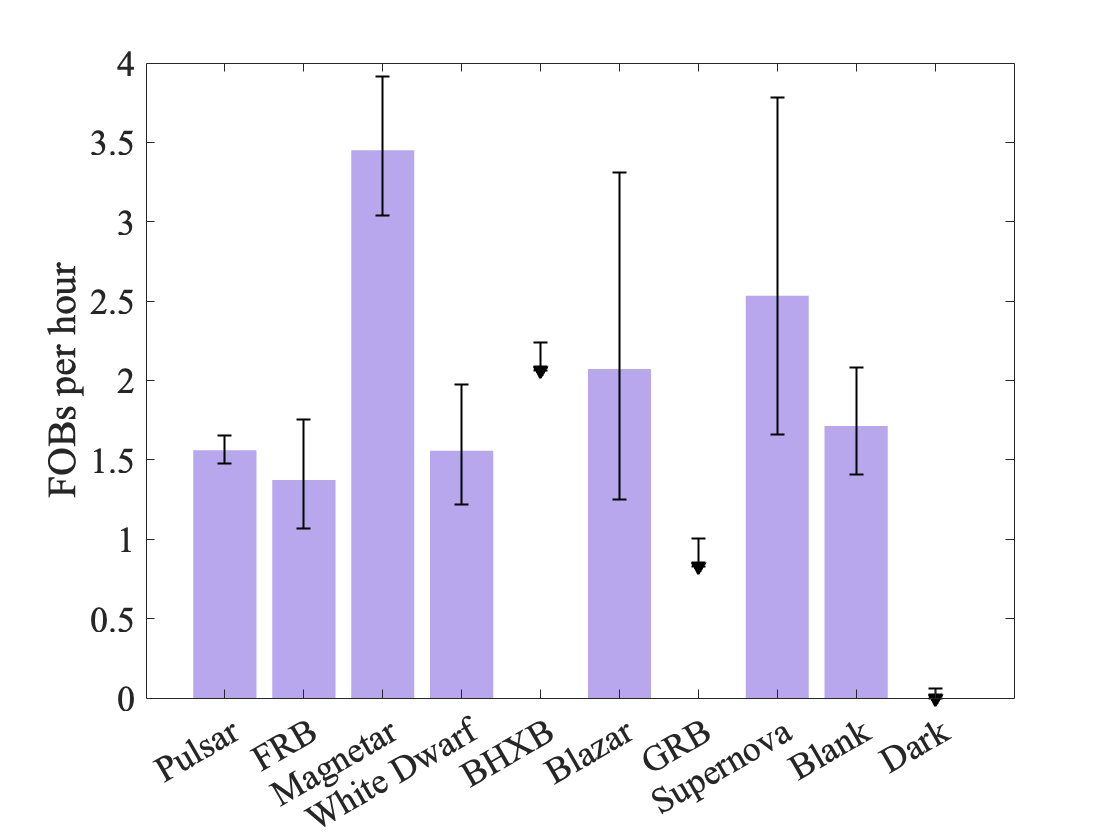 4x1011 FOBs/day/sky
FOBs per observed source class
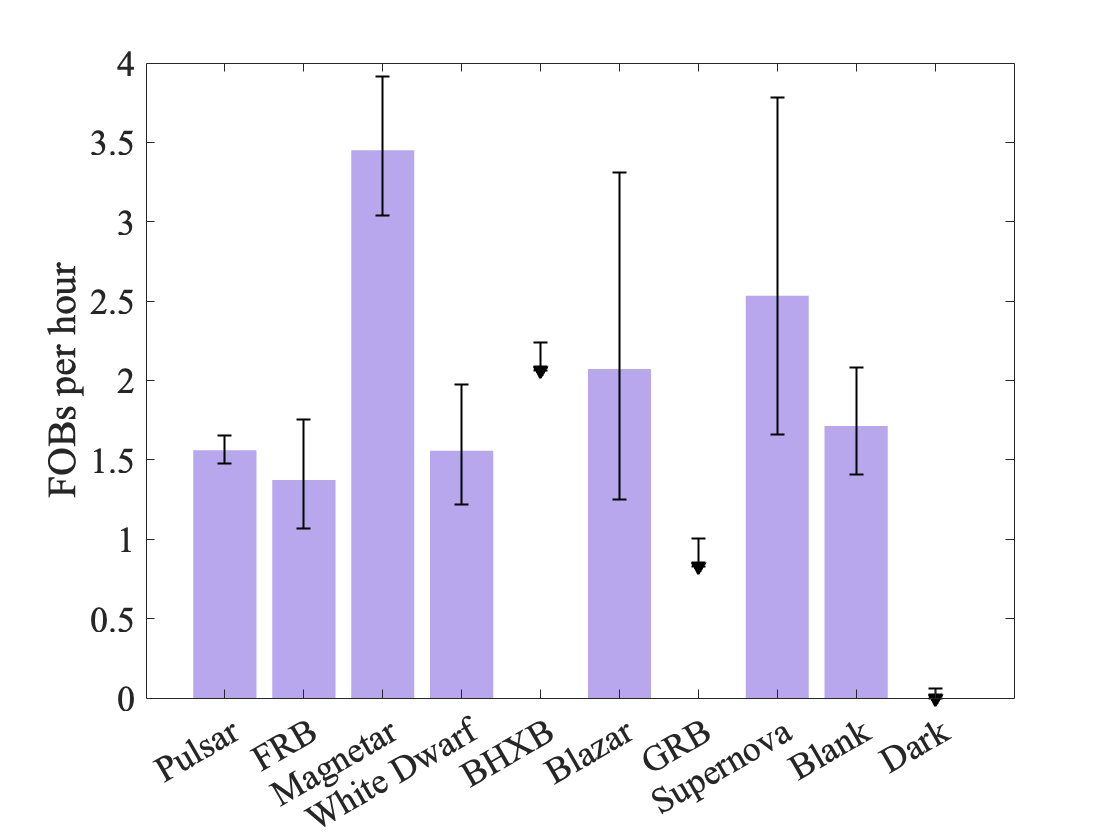 4x1011 FOBs/day/sky
FOBs per observed source class
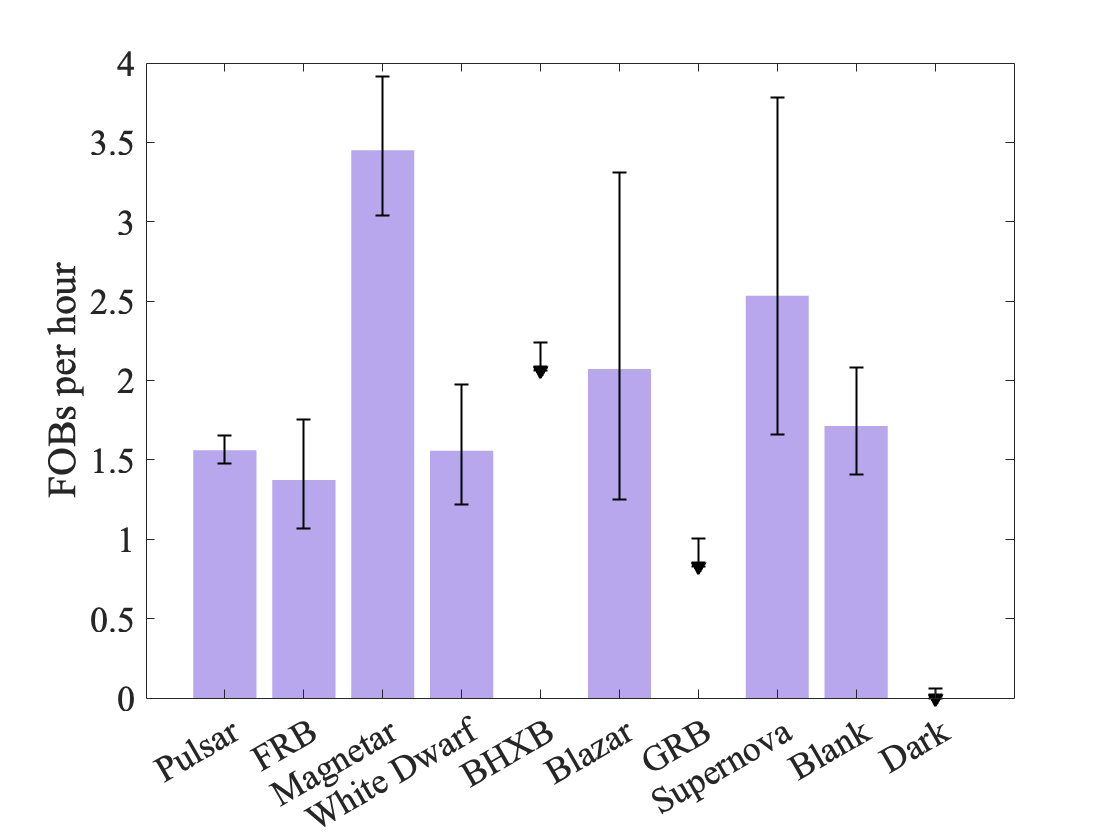 +4.5 σ
FOBs per observed source class
+2.8 σ
+3.6 σ
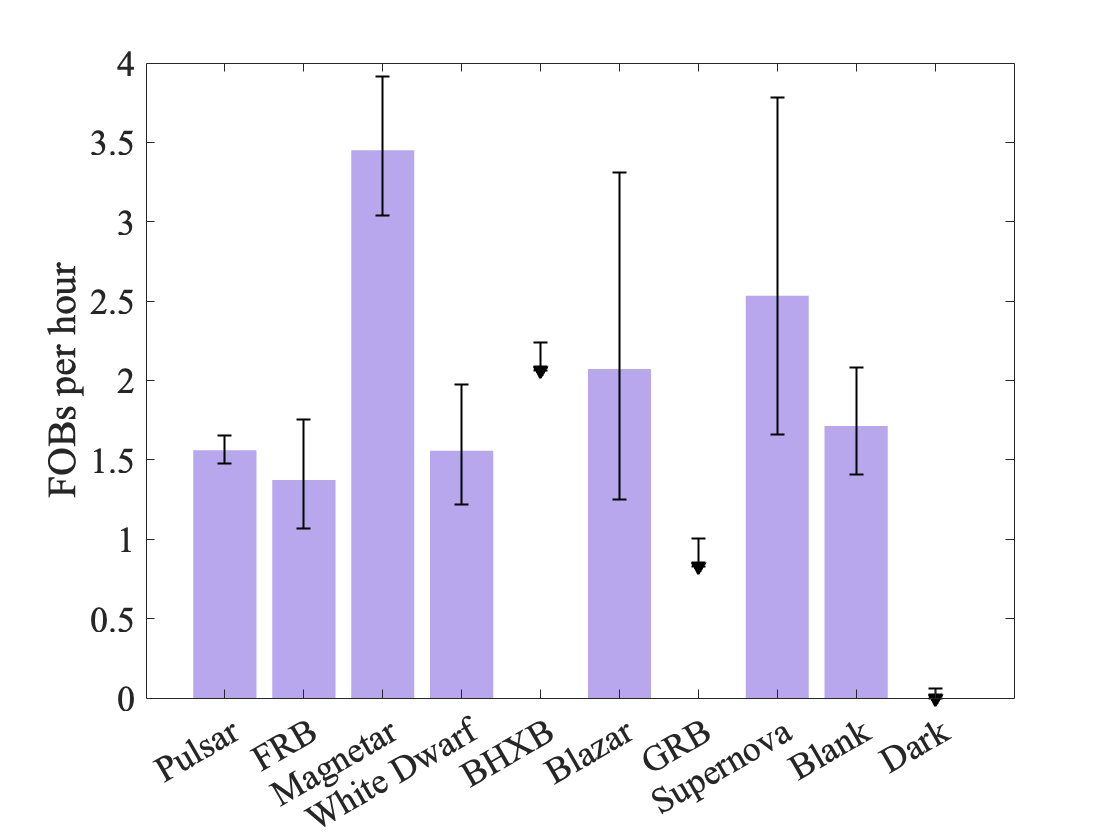 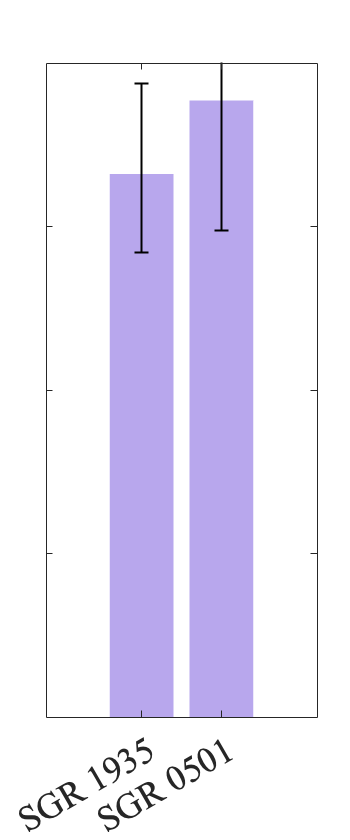 +4.5 σ
FOBs per observed source class
+2.8 σ
+3.6 σ
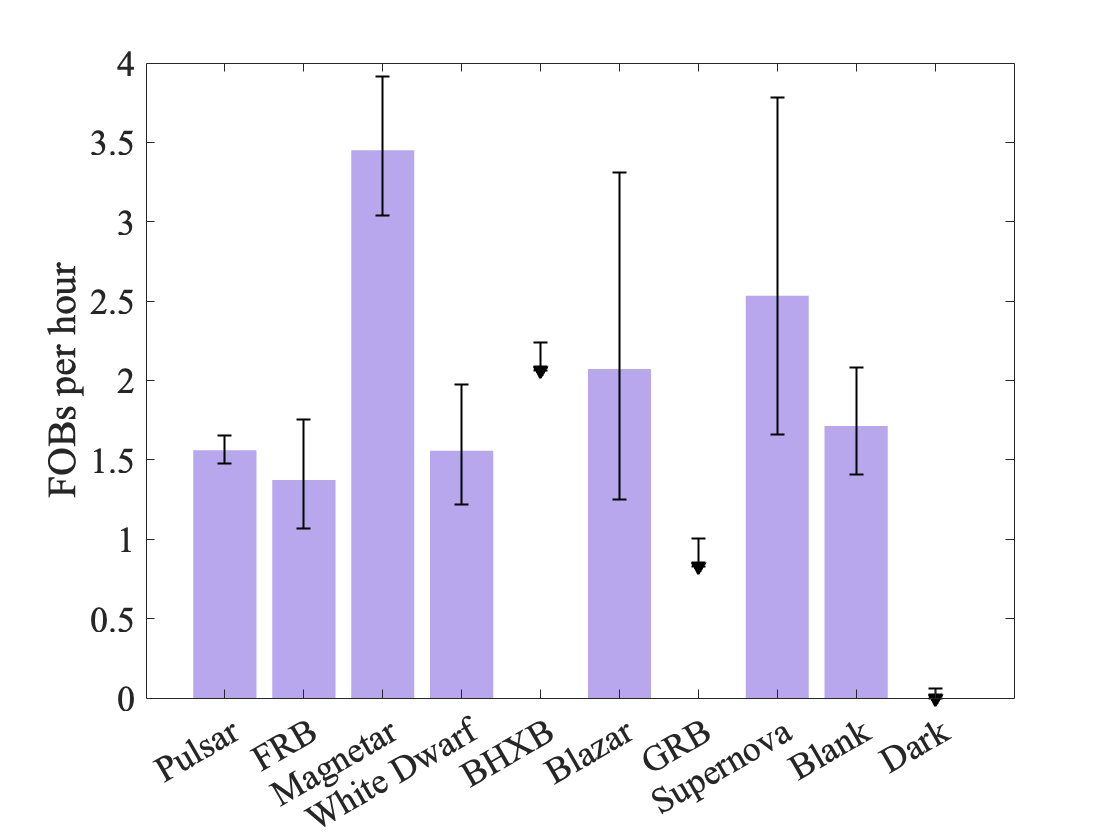 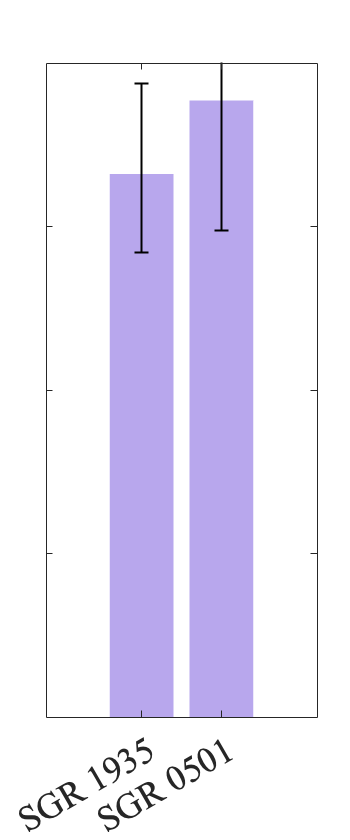 +4.5 σ
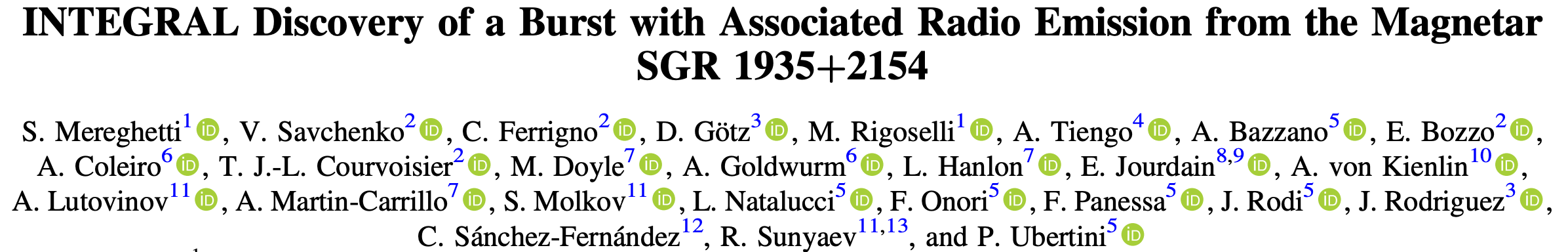 FOBs with solar elevation angle
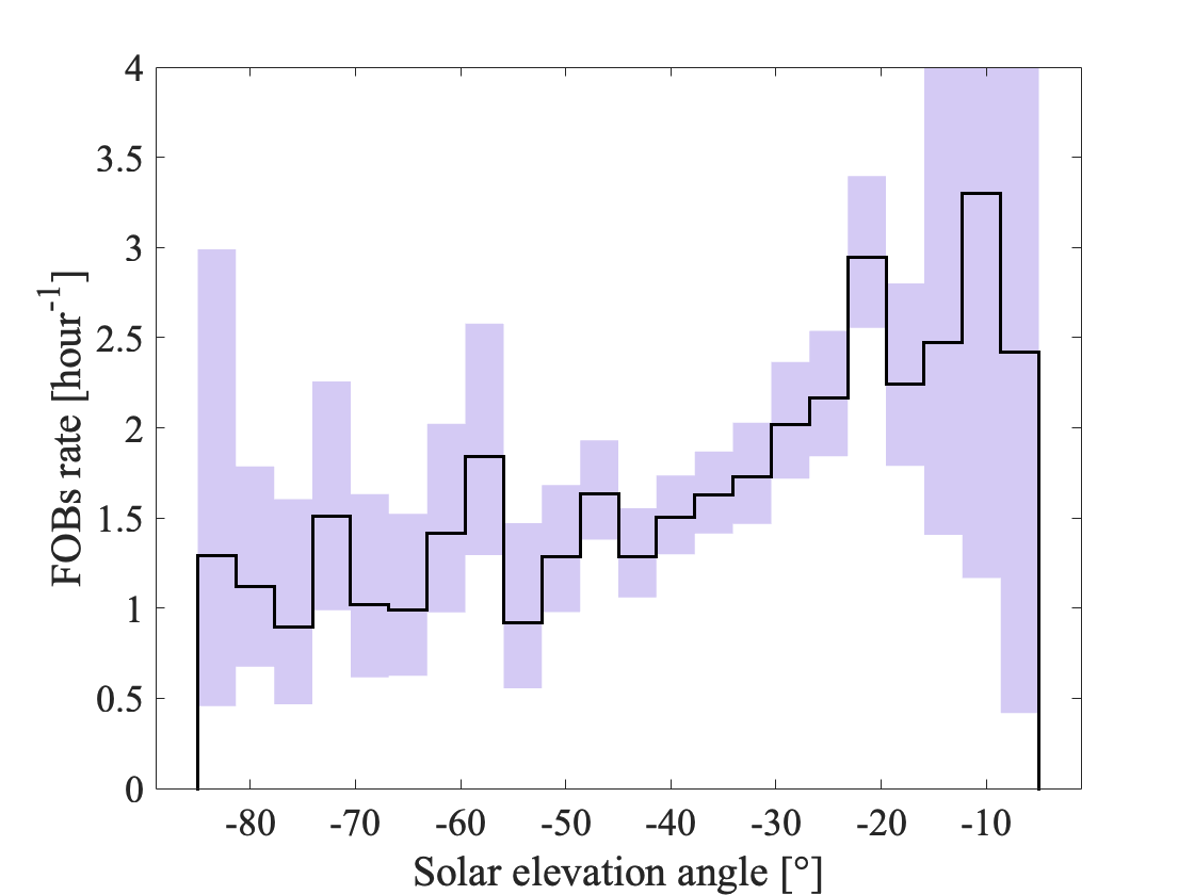 FOBs with solar elevation angle
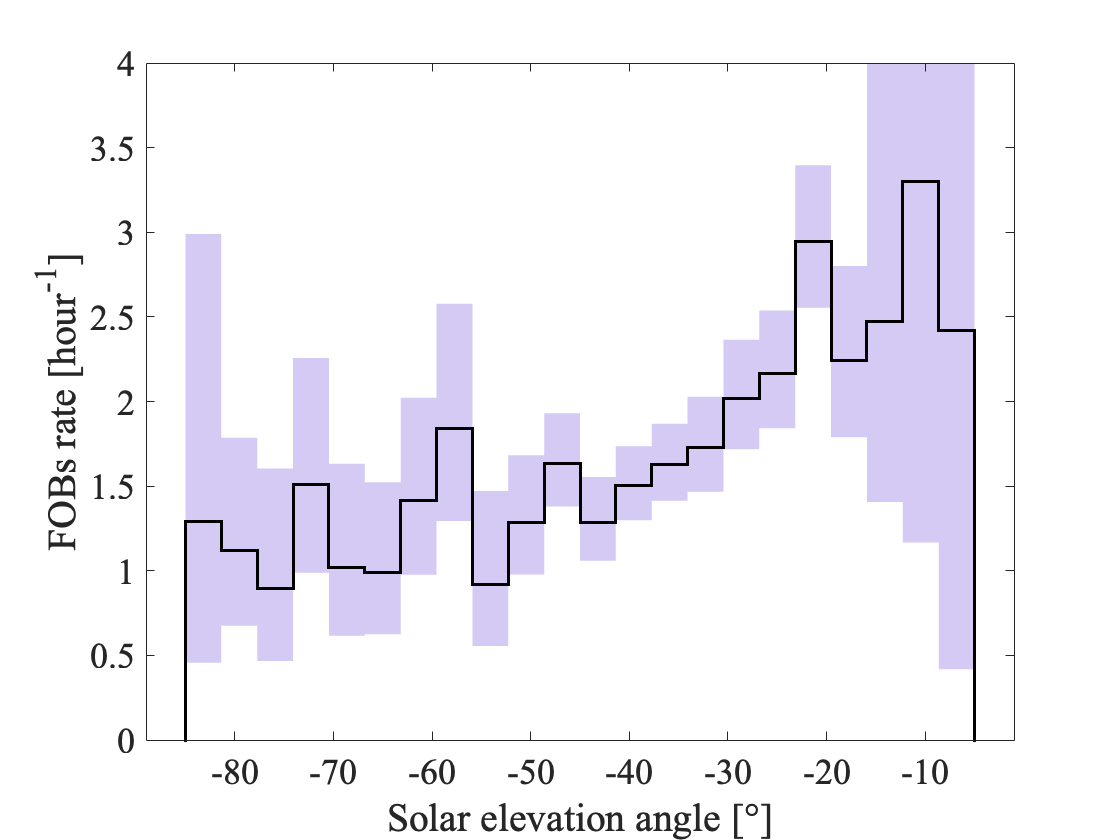 FOBs with solar elevation angle
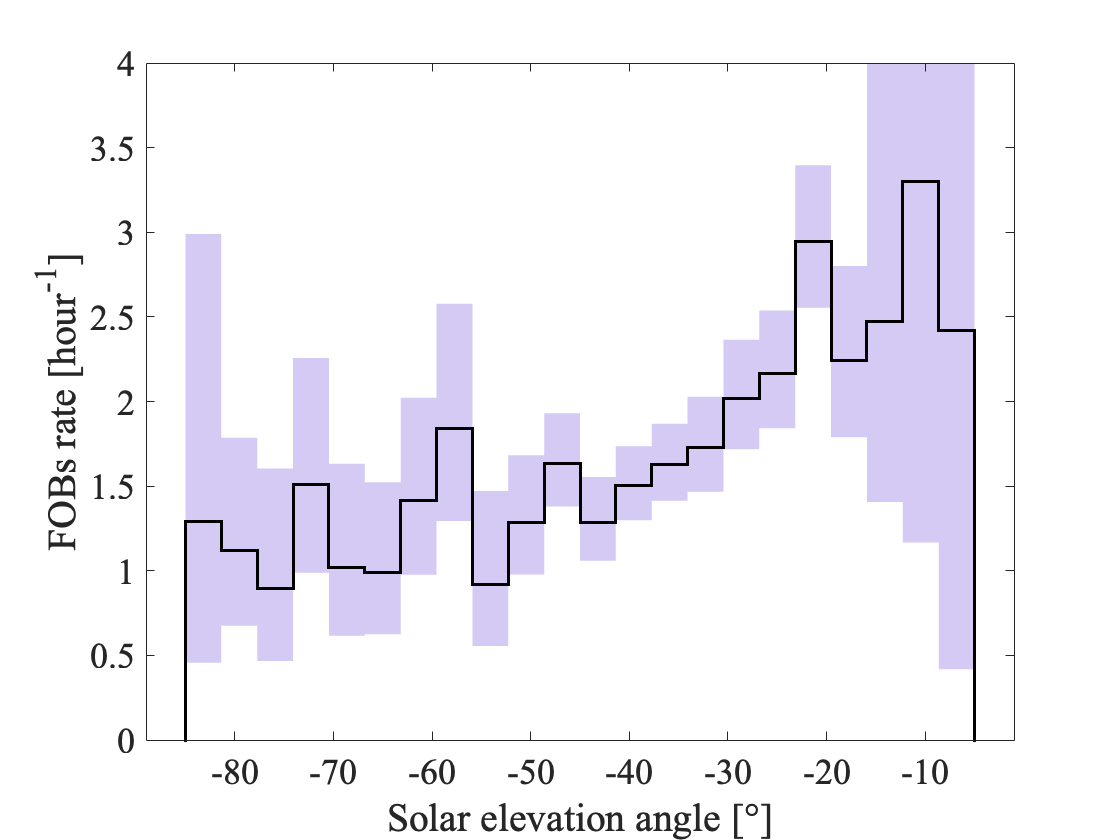 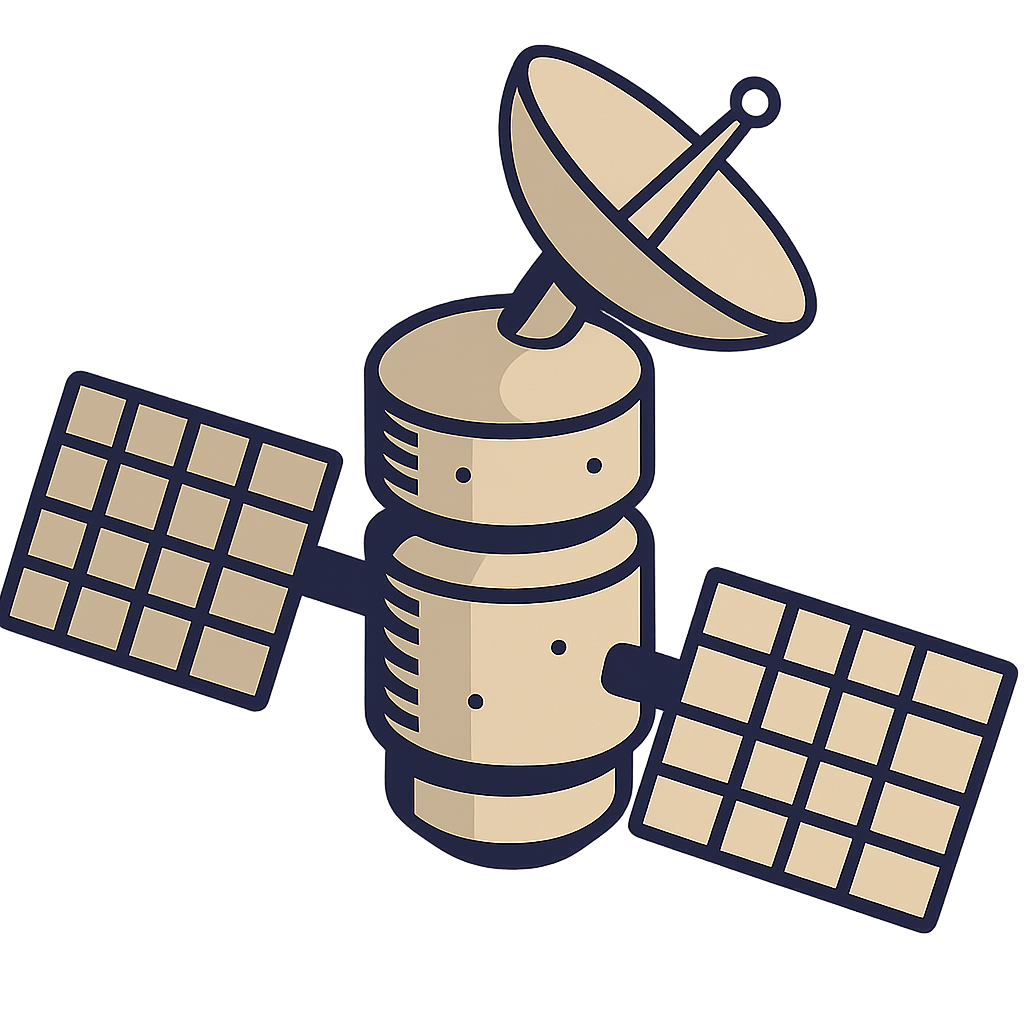 Line of sight
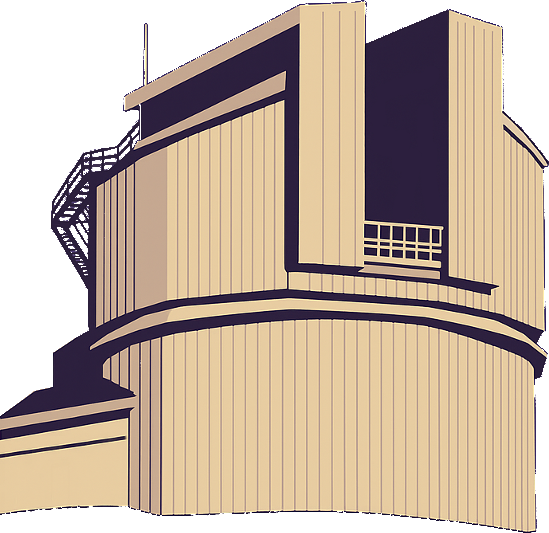 Earth’s shadow
-20°
Sun
FOBs with solar elevation angle
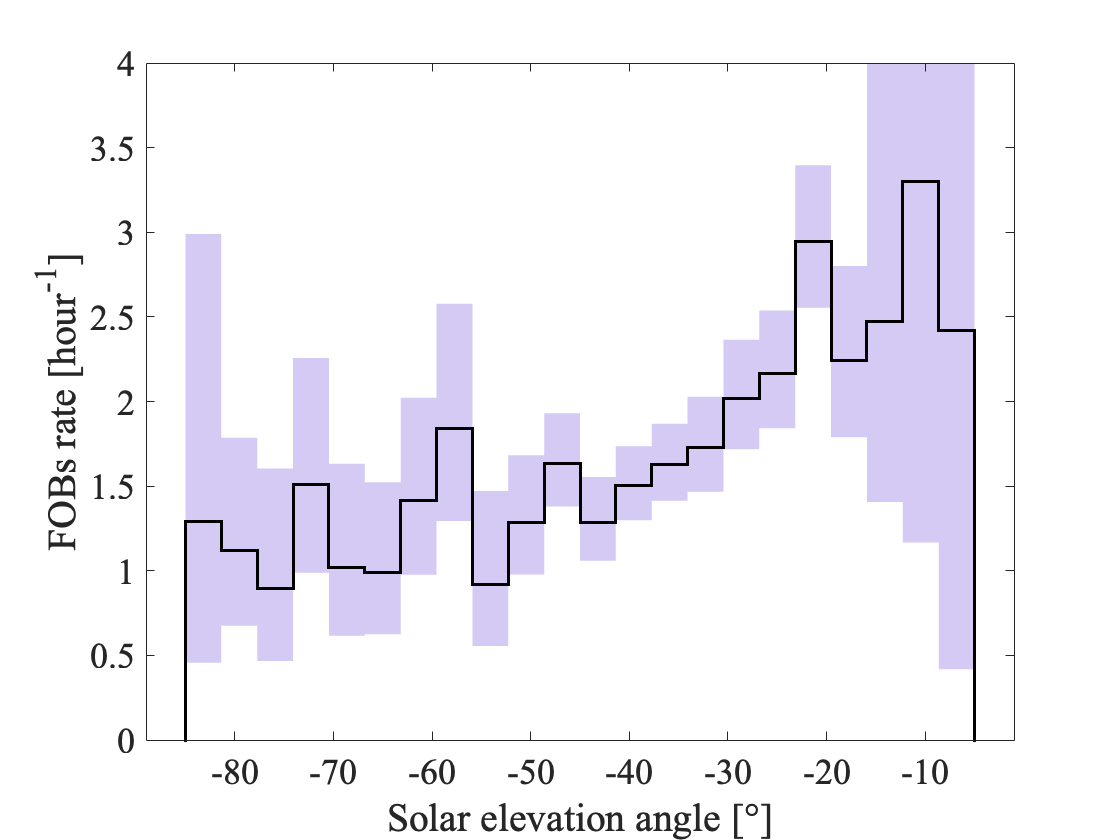 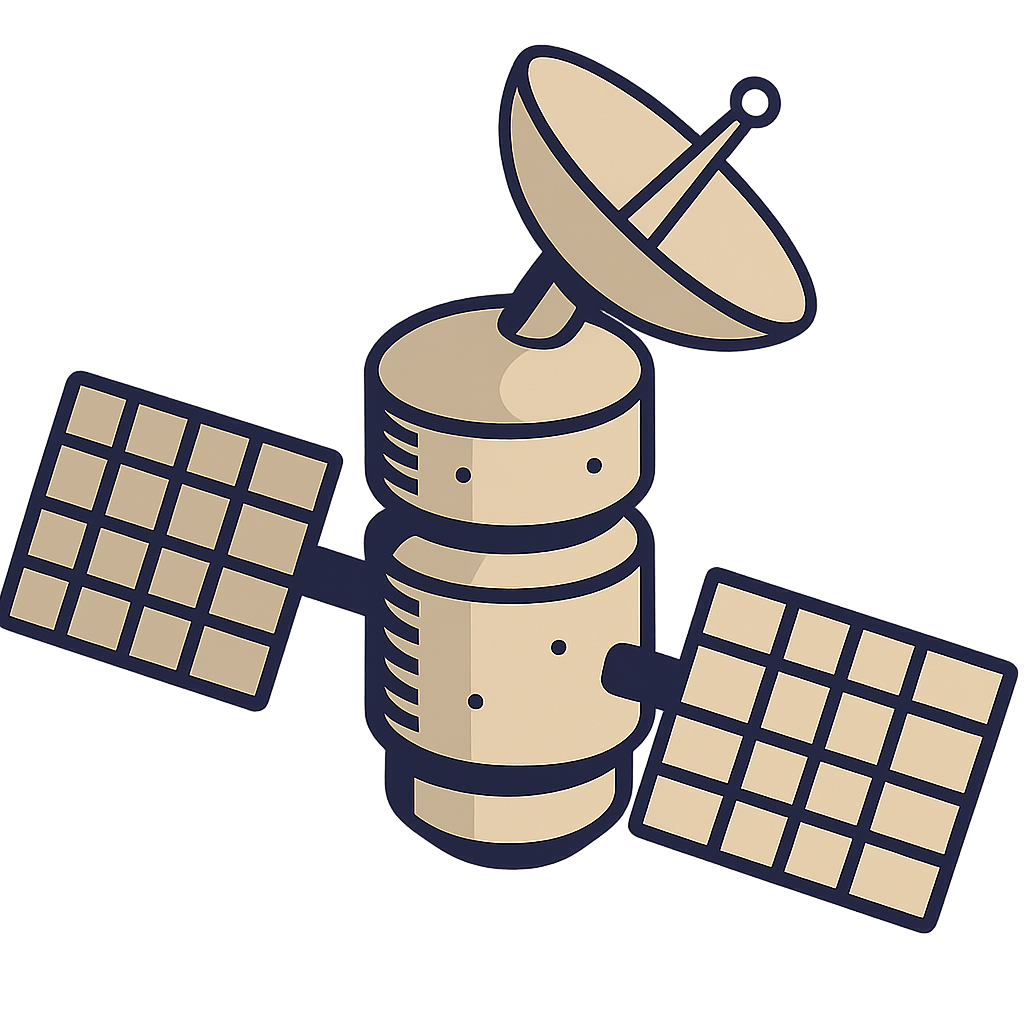 Line of sight
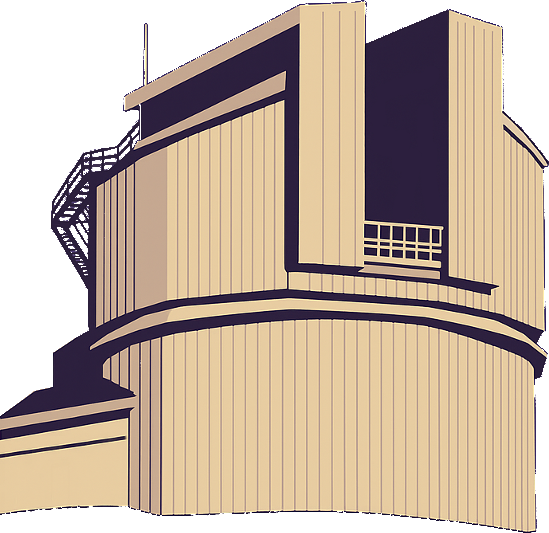 Earth’s shadow
Earth’s shadow
-80°
Sun
FOBs with solar elevation angle
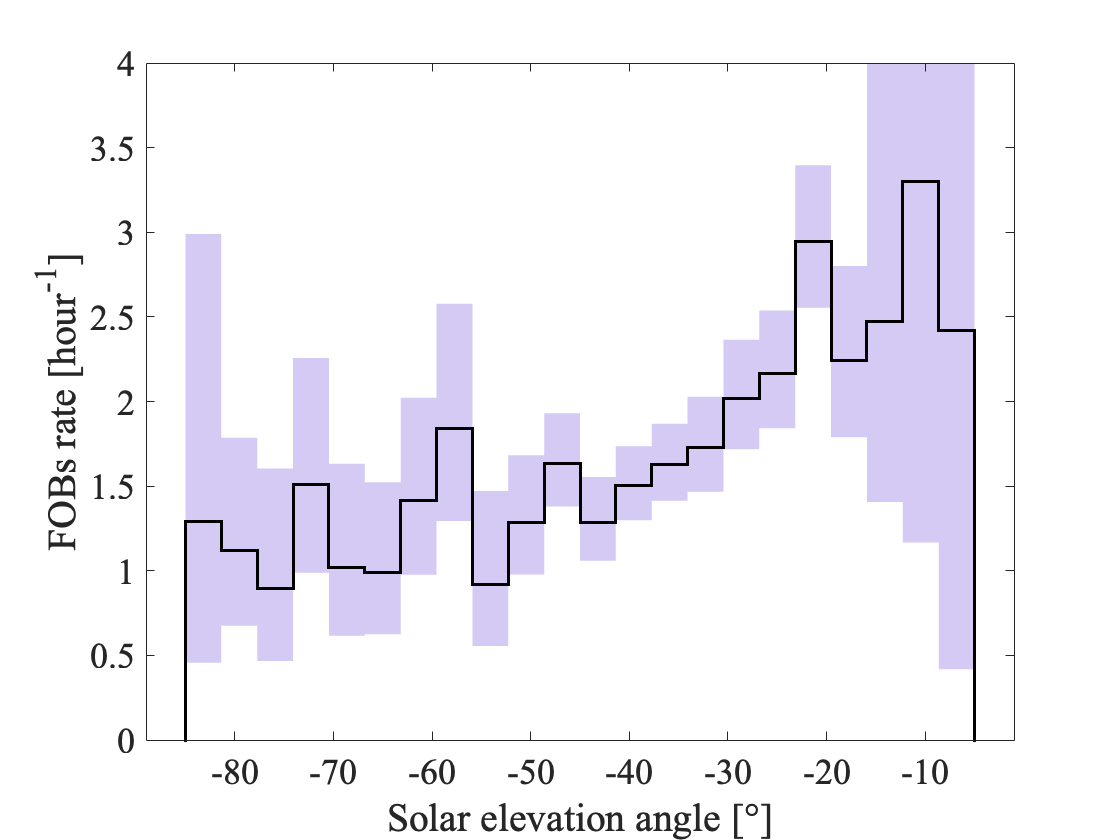 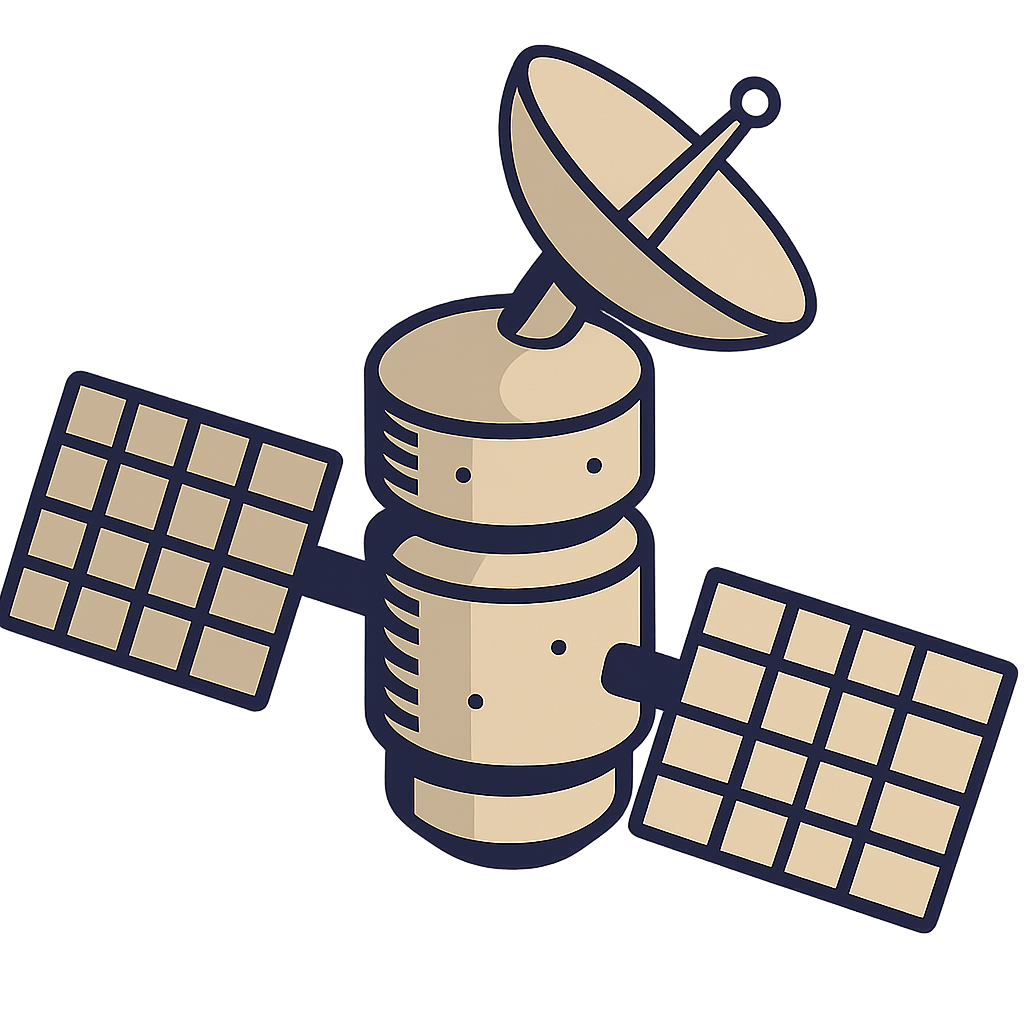 Line of sight
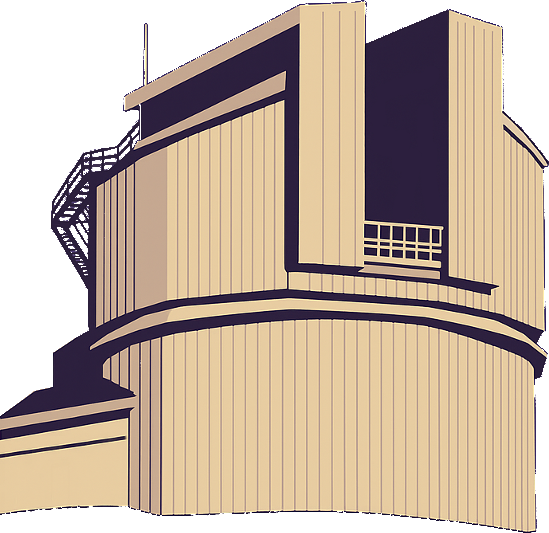 Earth’s shadow
Earth’s shadow
-40°
Sun
FOBs with solar elevation angle
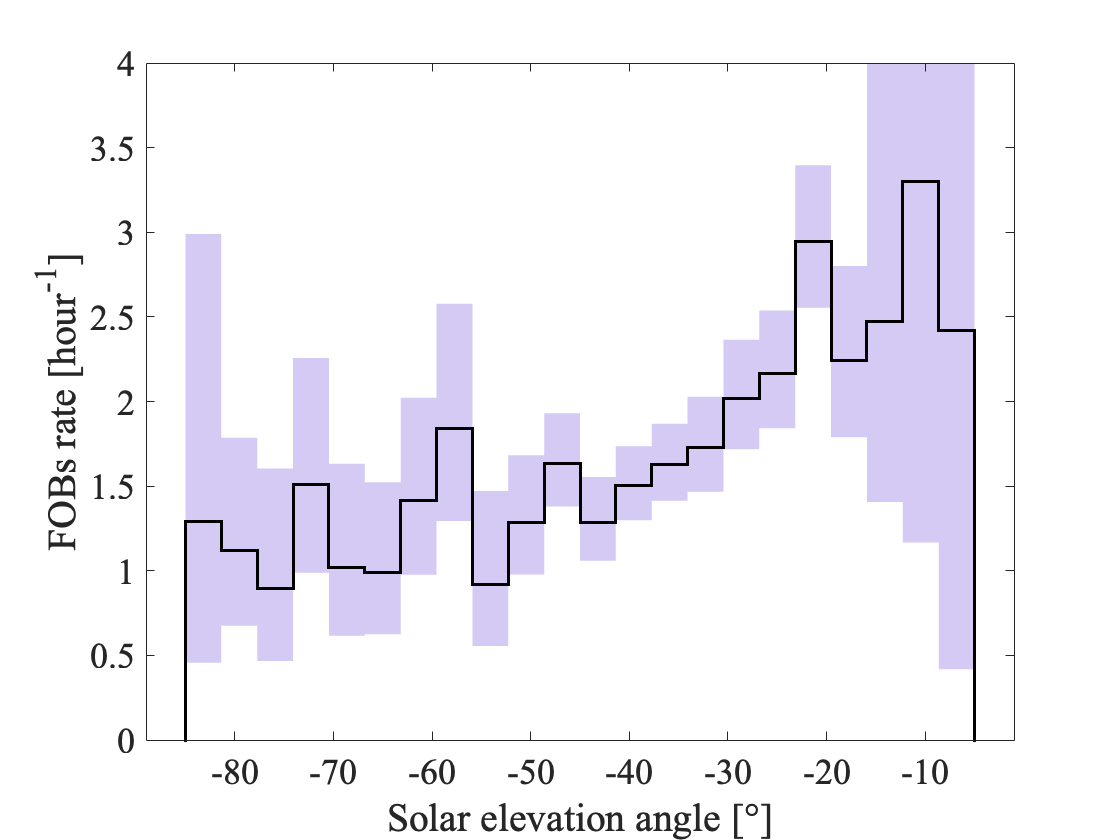 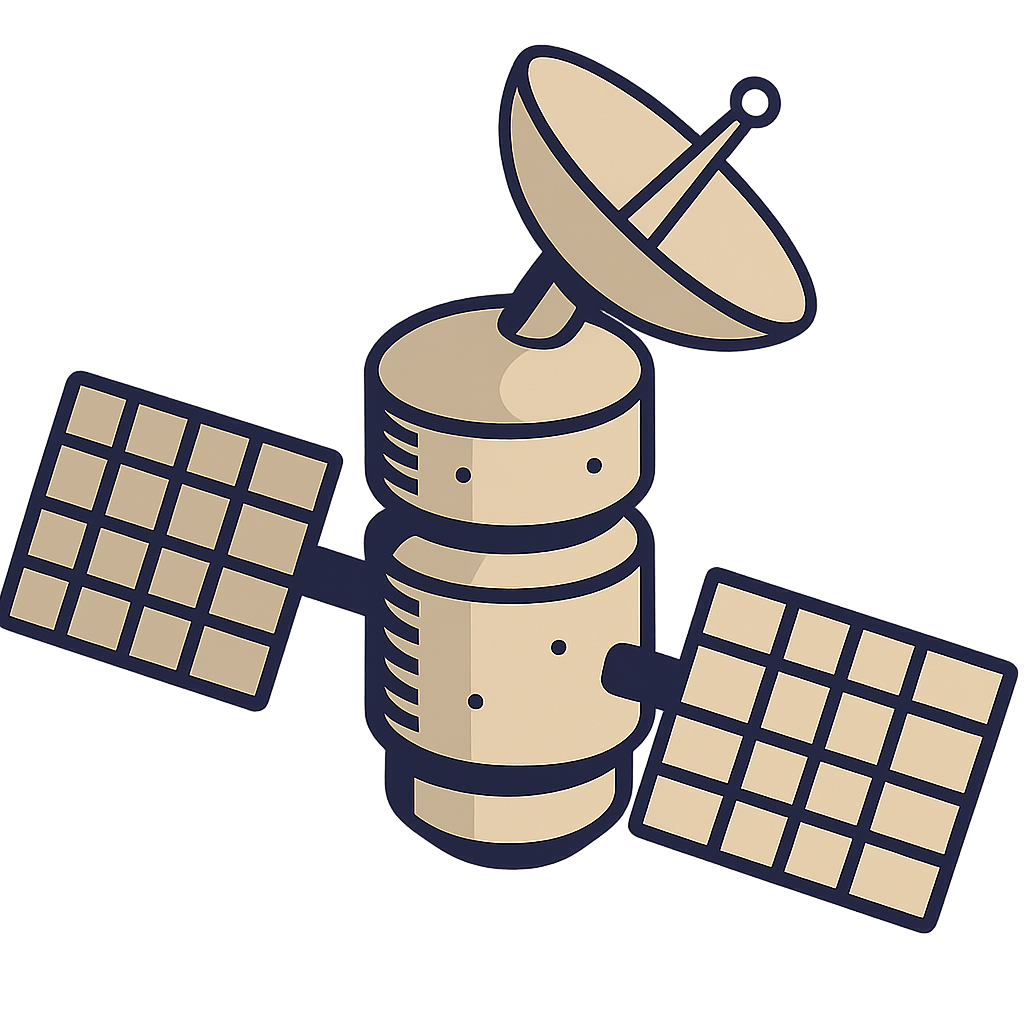 Line of sight
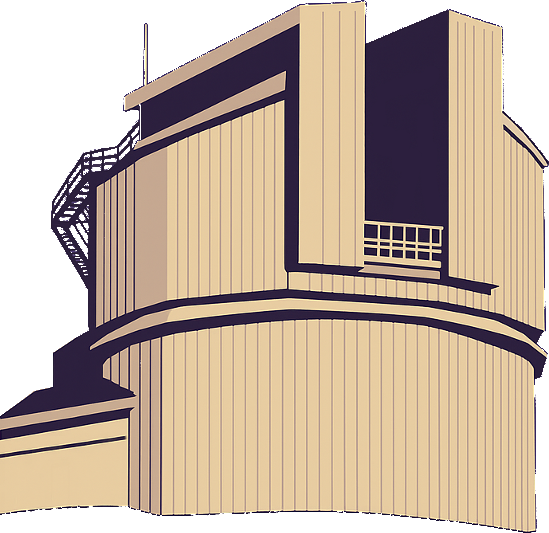 800 km
Earth’s shadow
Earth’s shadow
-40°
Sun
FOBs with solar elevation angle
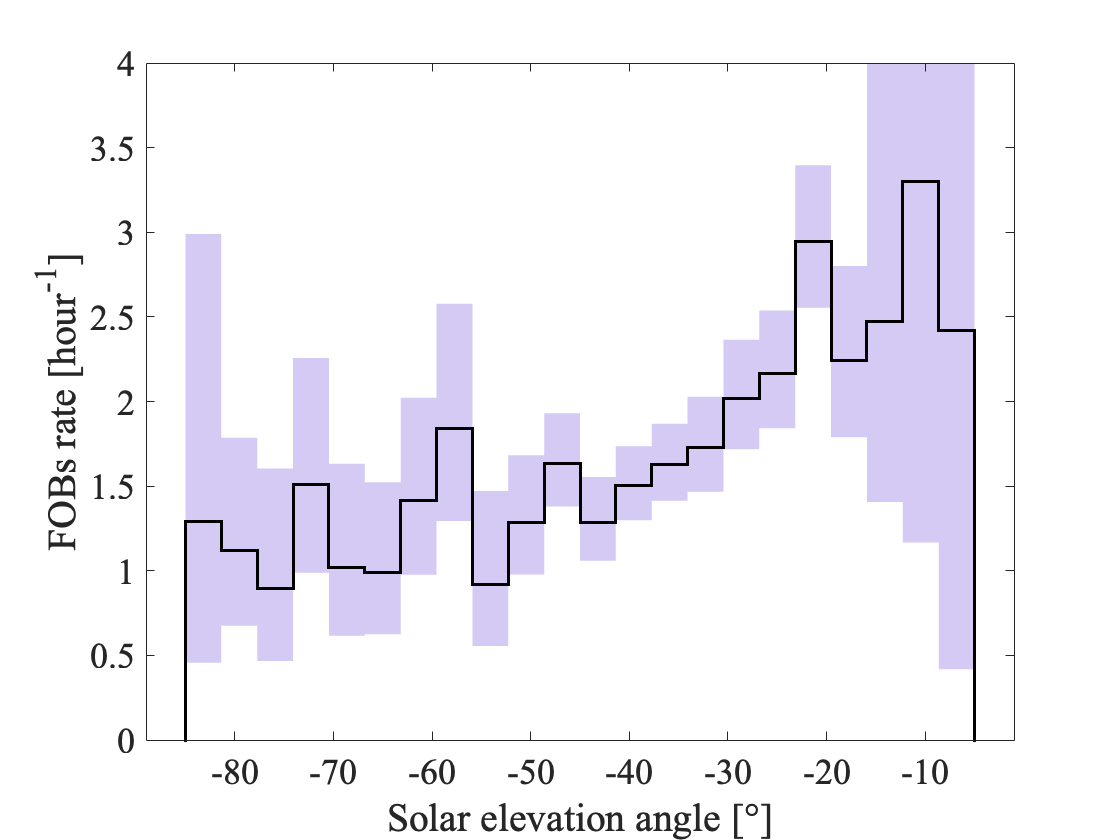 800 km
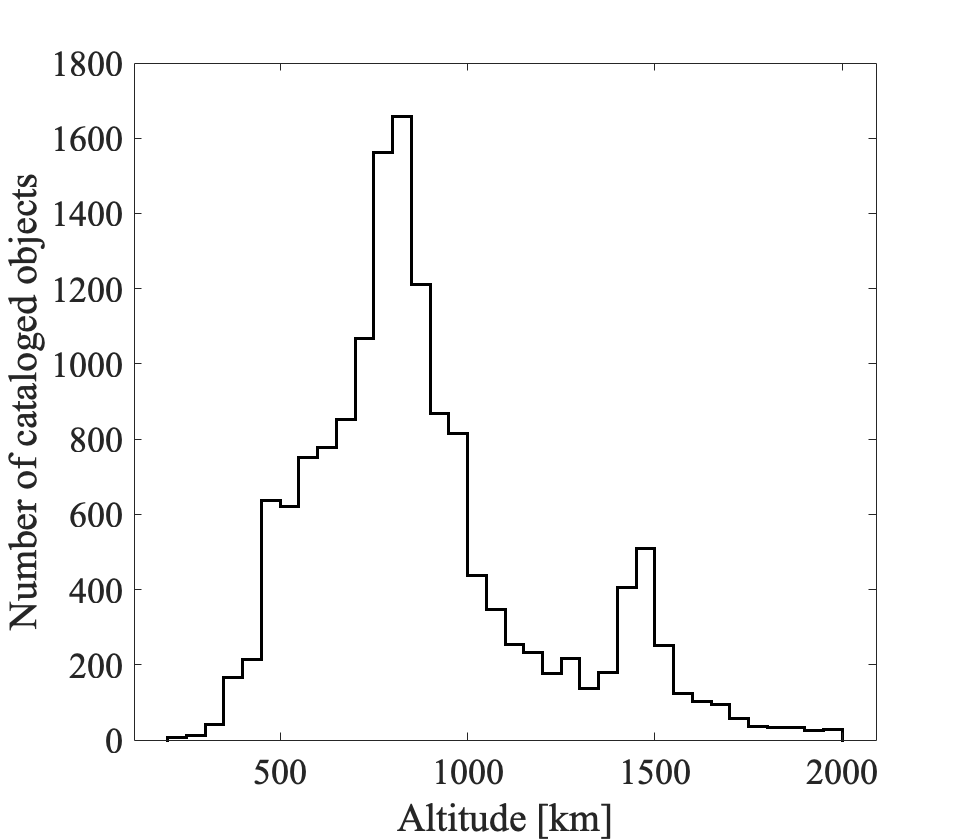 FOBs with Low Earth Orbits sunlight exposure
Earth’s shadow
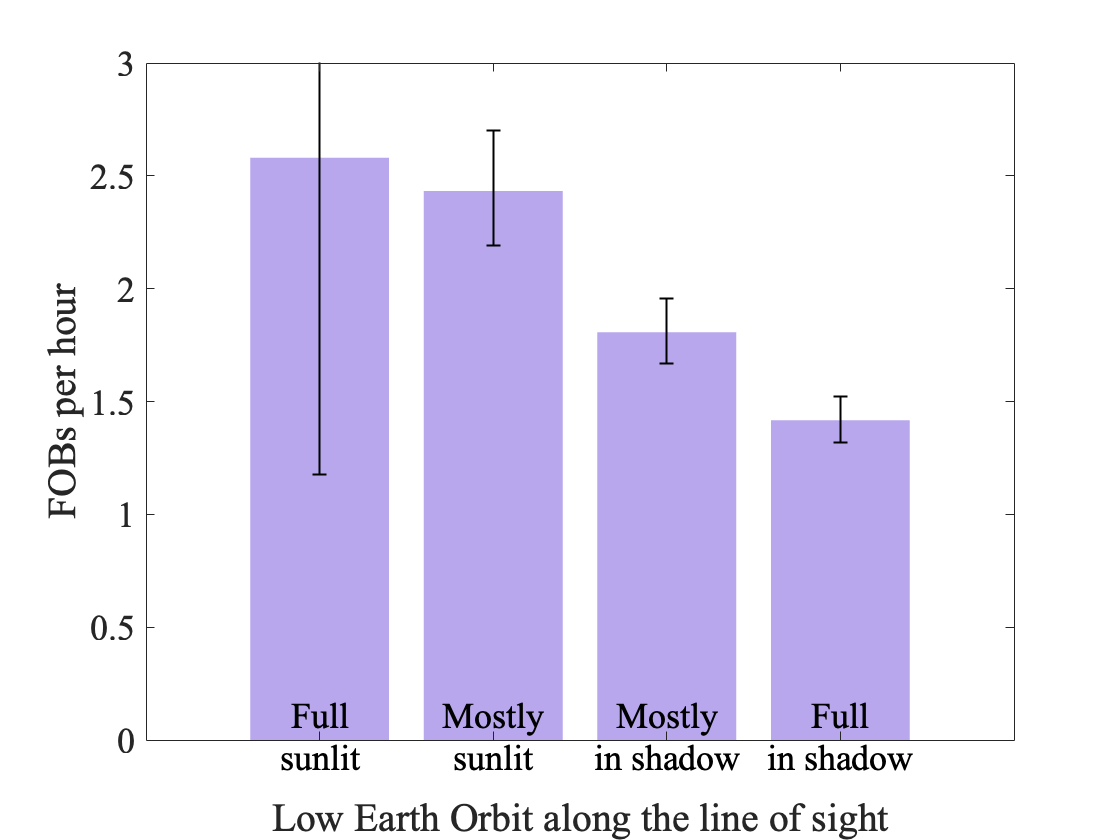 Low Earth Orbits
Line of sight
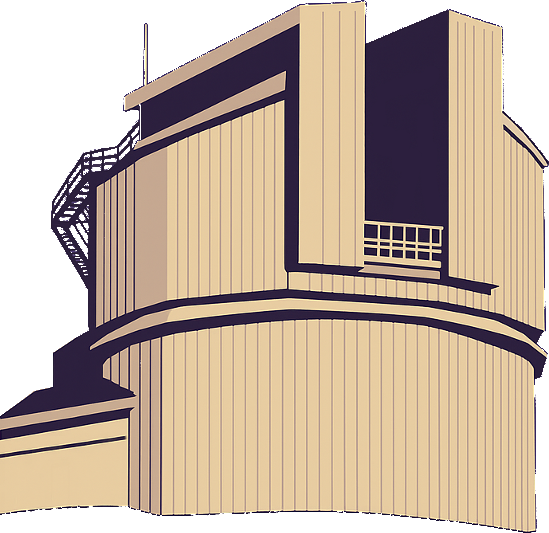 Earth
Night
Day
Sun
FOBs with Low Earth Orbits sunlight exposure
Earth’s shadow
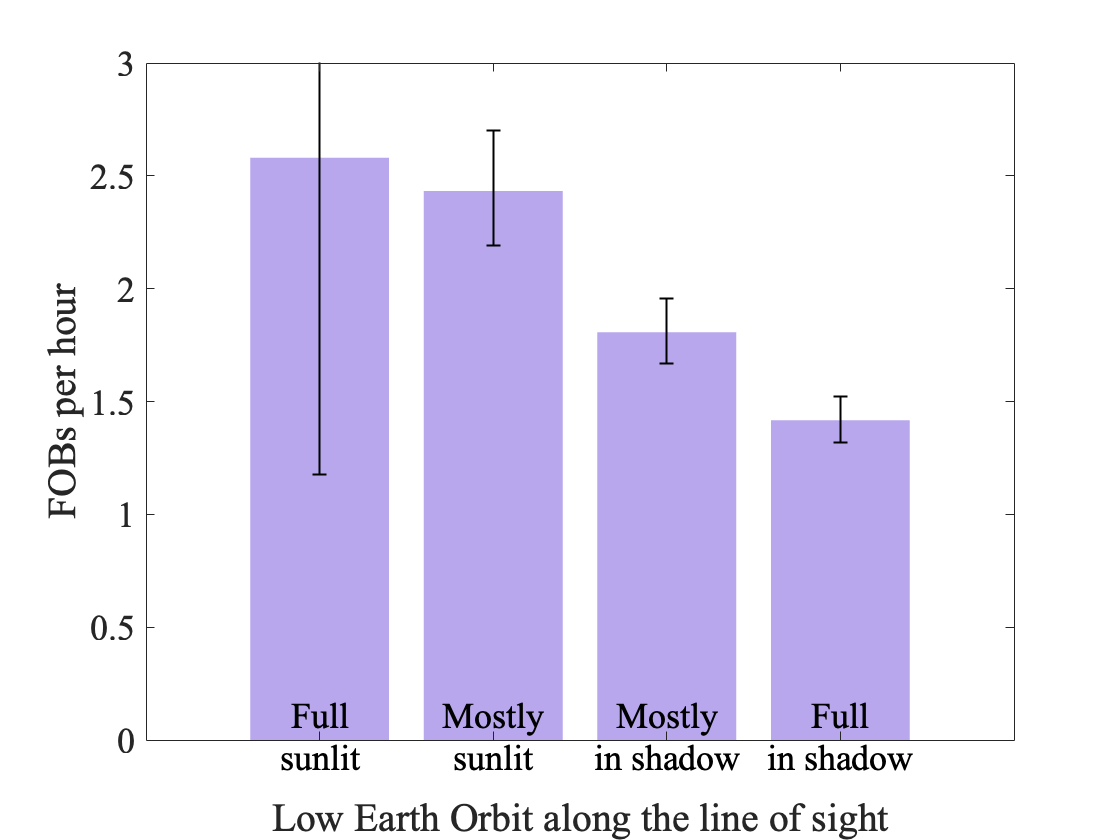 Low Earth Orbits
Line of sight
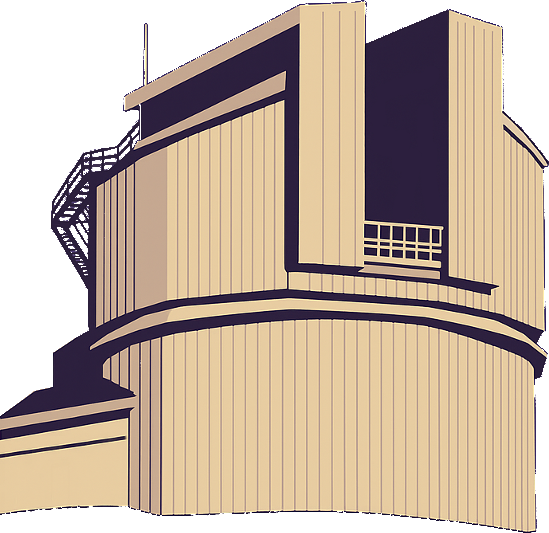 Earth
Night
Day
Sun
FOBs with Low Earth Orbits sunlight exposure
Earth’s shadow
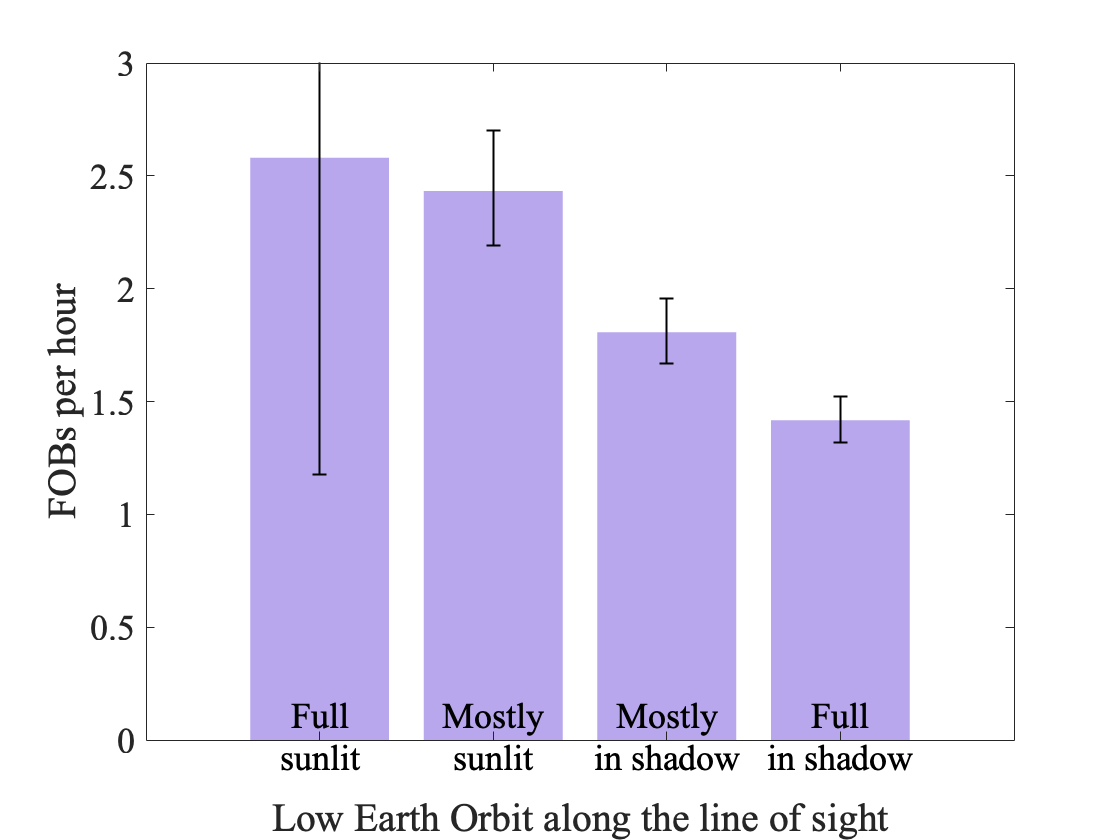 Low Earth Orbits
Line of sight
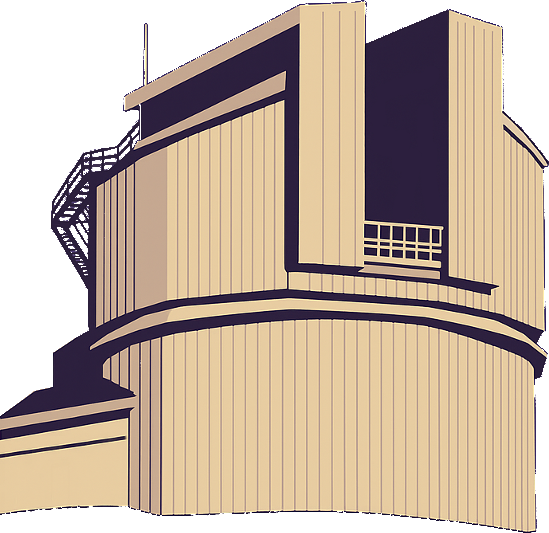 Earth
Night
Day
Sun
FOBs with Low Earth Orbits sunlight exposure
Earth’s shadow
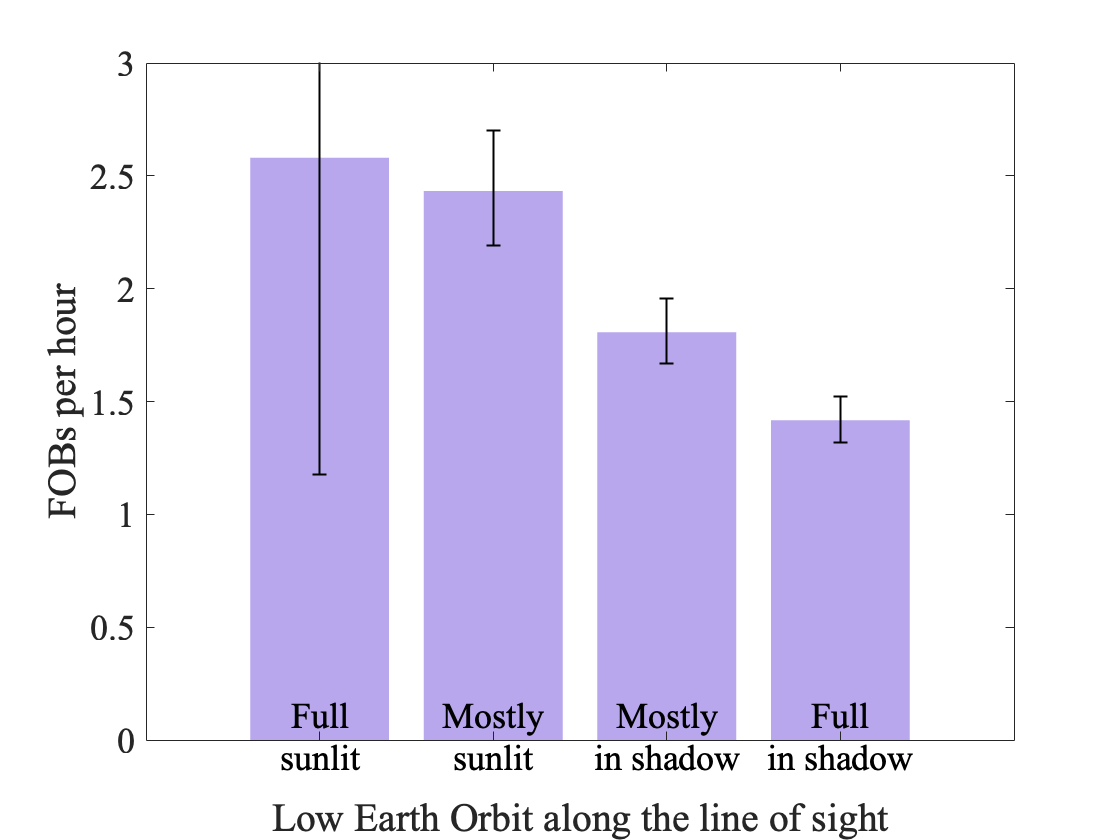 Low Earth Orbits
Line of sight
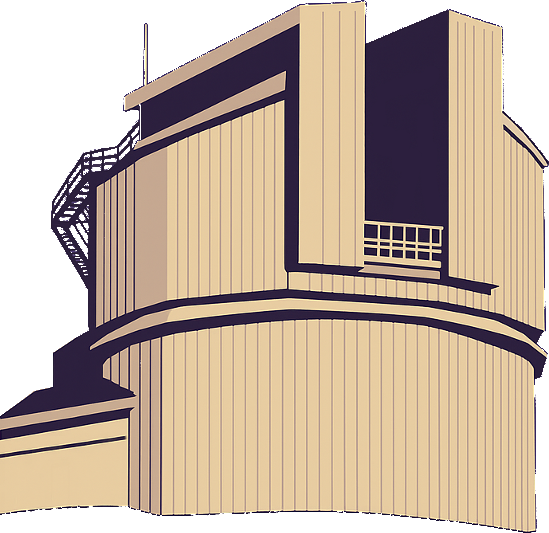 Earth
Night
Day
Sun
FOBs per observed source class (LEO in shadow)
Earth’s shadow
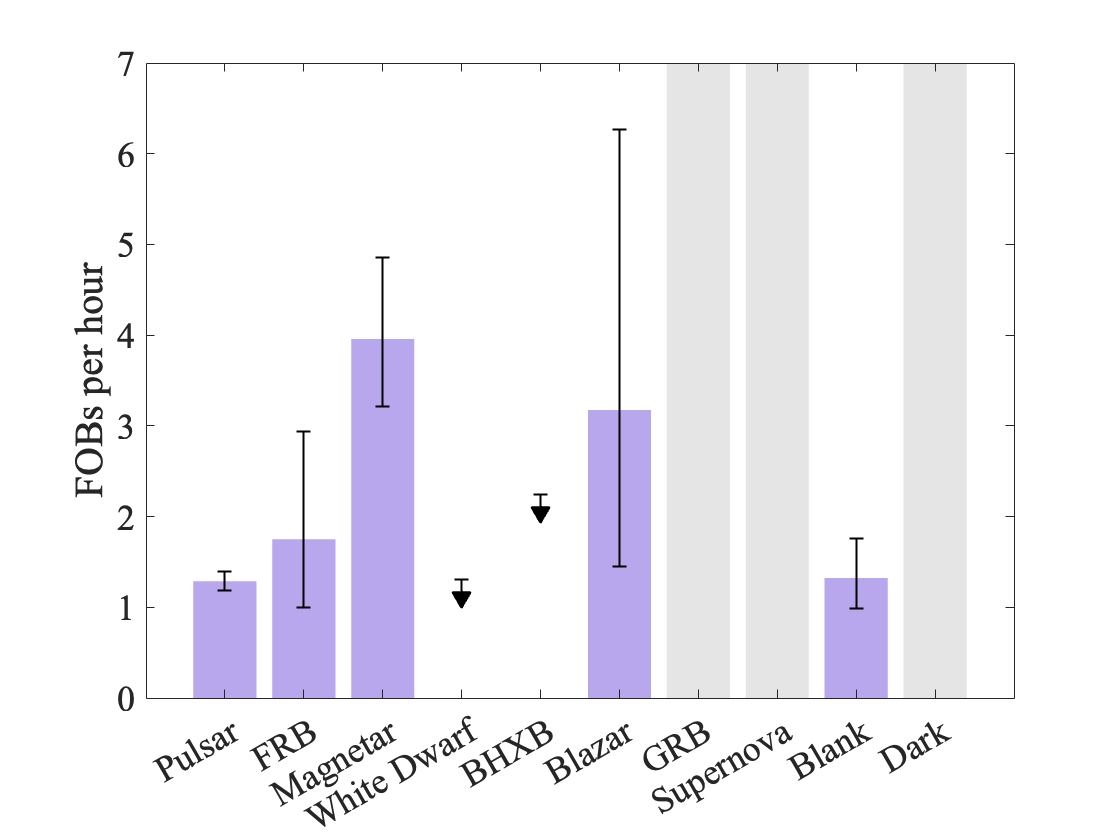 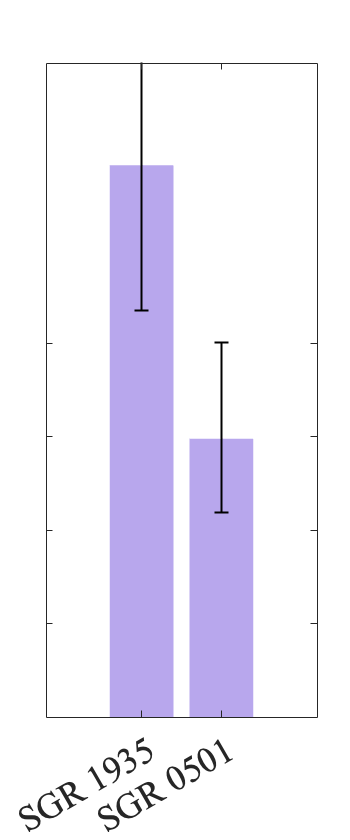 Low Earth Orbits
Line of sight
+3.0 σ
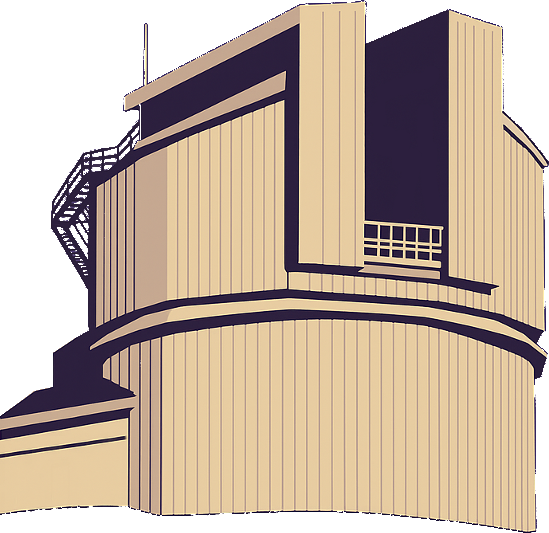 Earth
Night
+3.6 σ
+2.1 σ
Day
Sun
Final recap
Developed a modified Bayesian blocks algorithm to search for FOBs
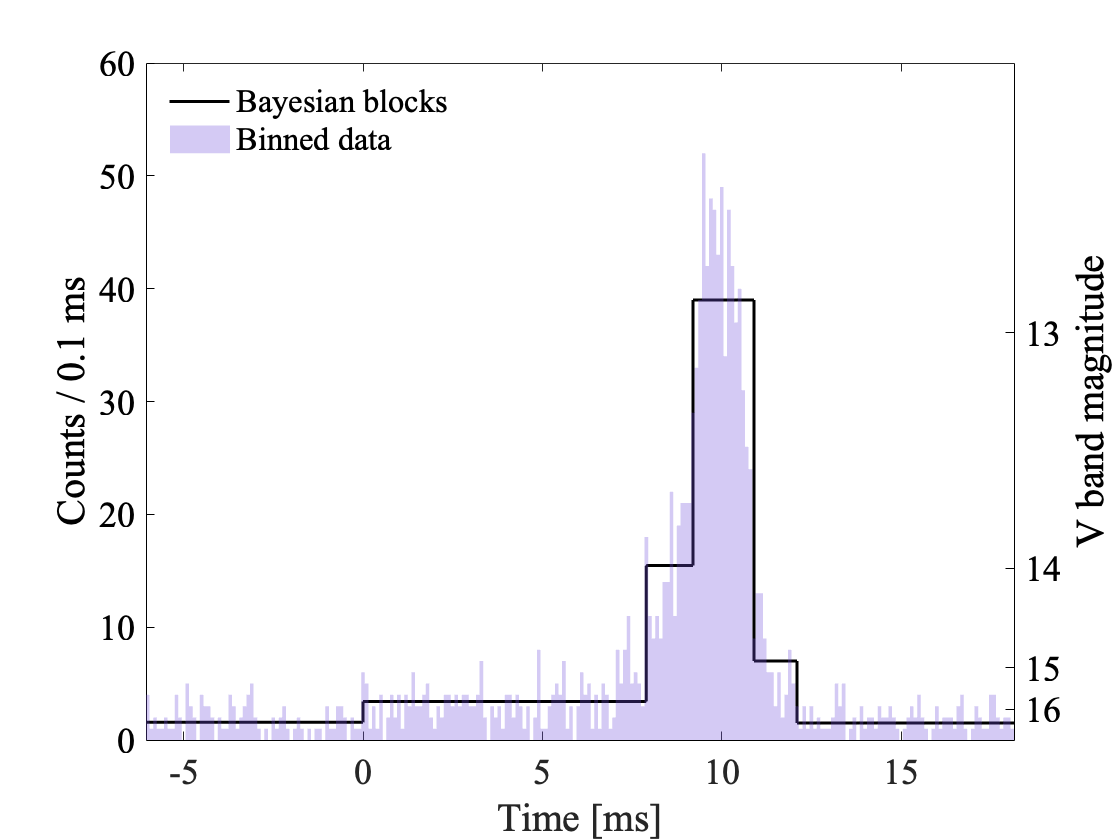 Final recap
Developed a modified Bayesian blocks algorithm to search for FOBs
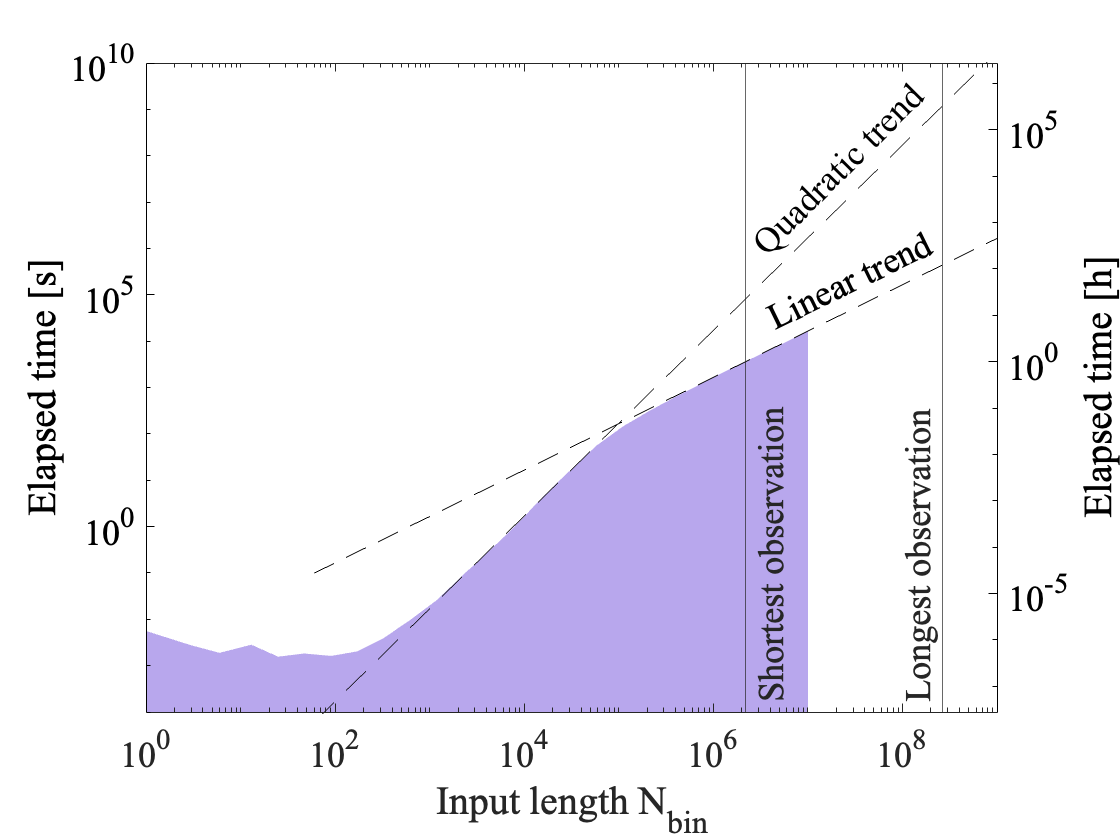 Linearized version to improve speed
Final recap
Developed a modified Bayesian blocks algorithm to search for FOBs
From real observations
From dark observations
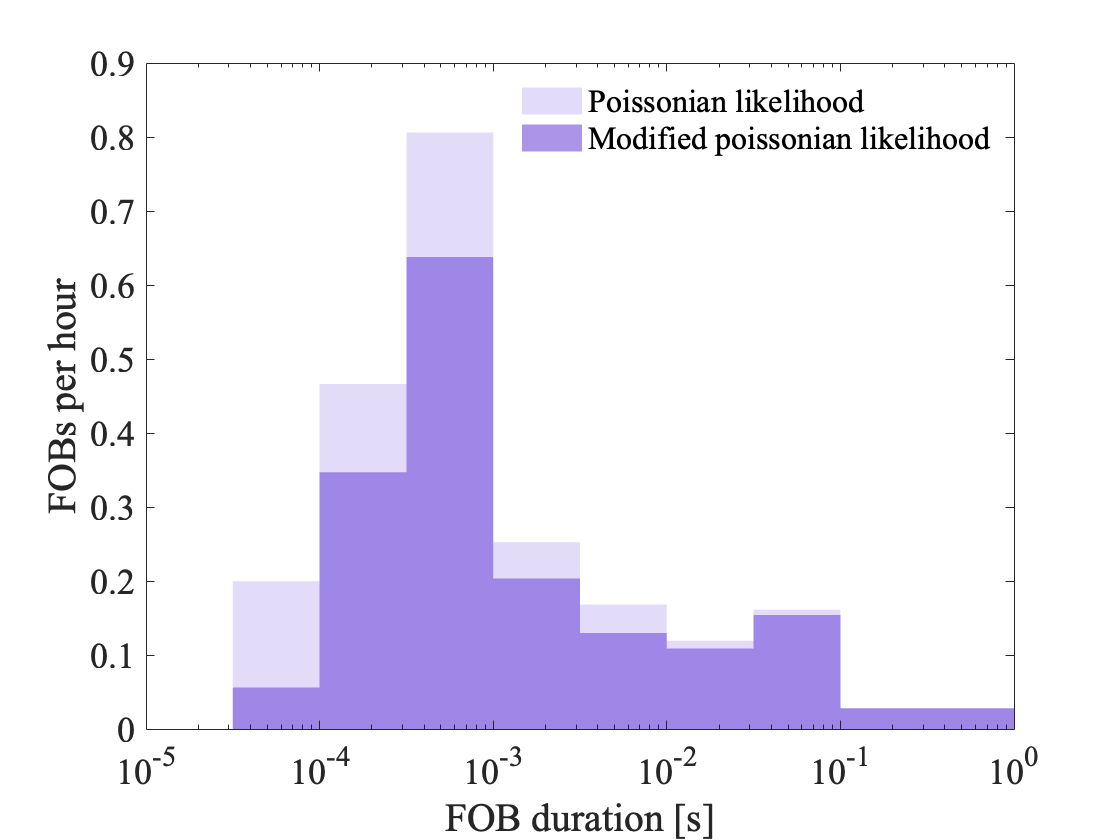 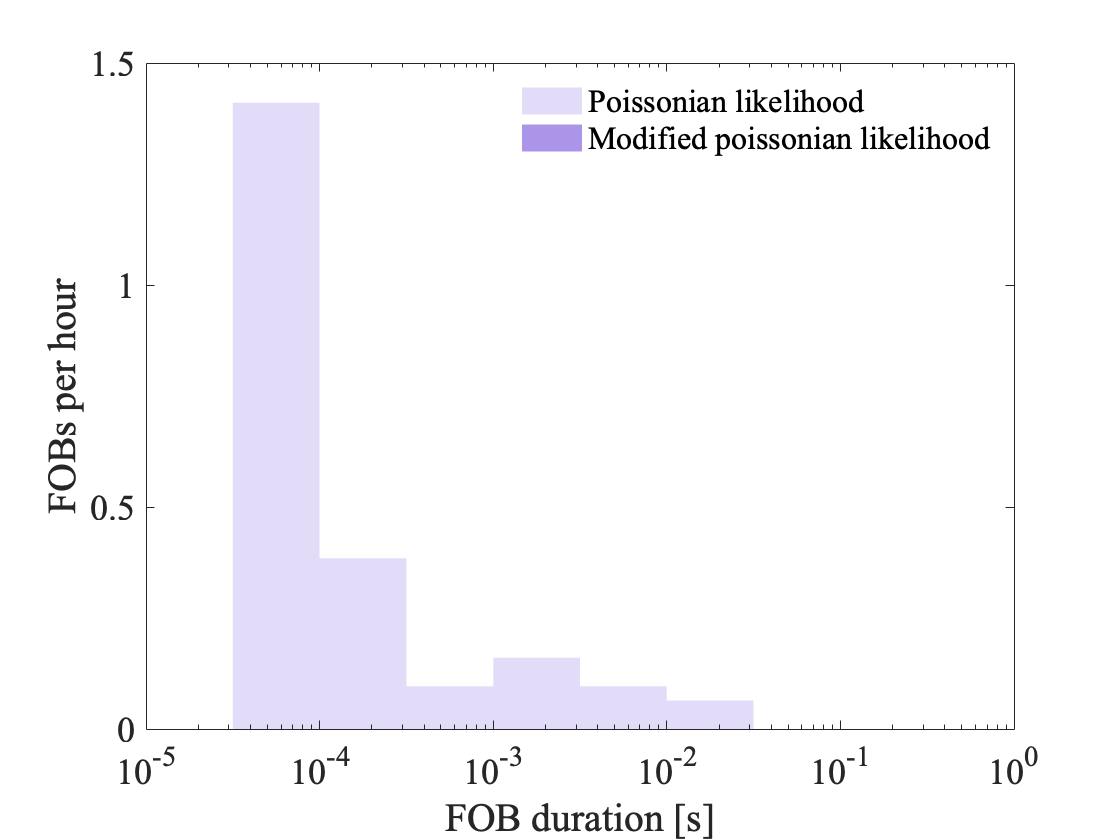 Linearized version to improve speed
Poisson likelihood including Crosstalk correction
Final recap
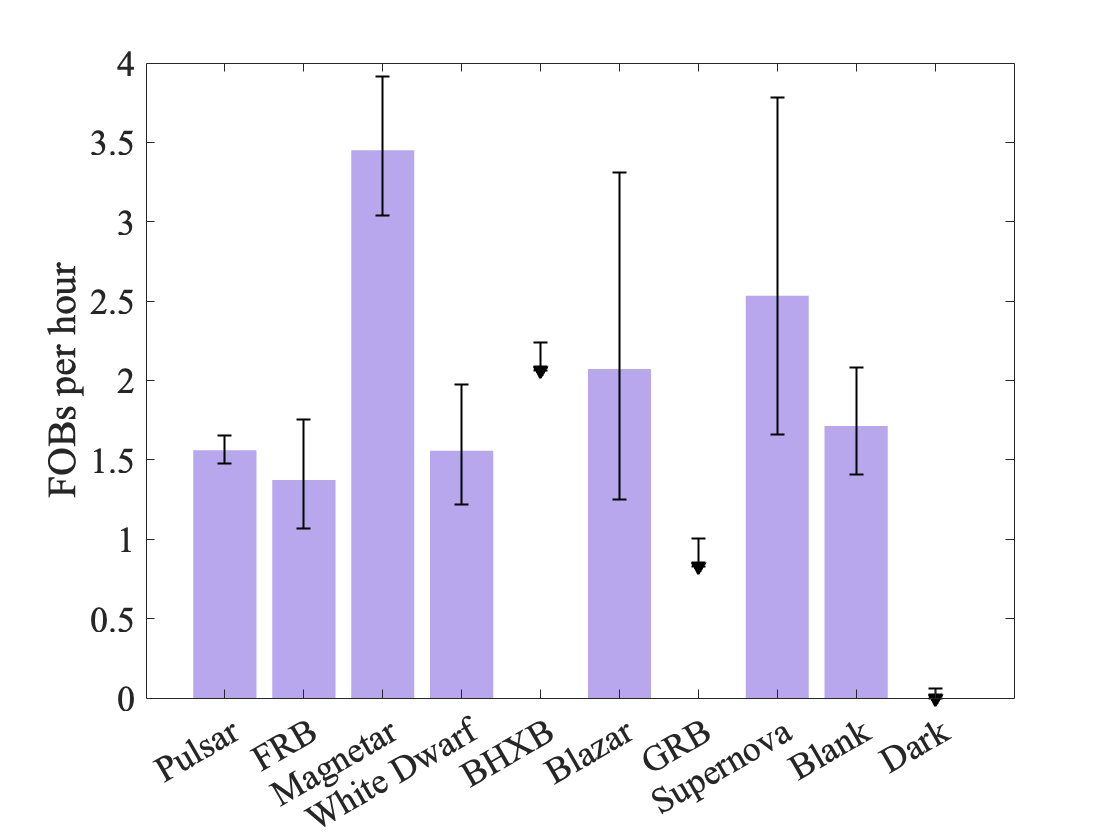 Developed a modified Bayesian blocks algorithm to search for FOBs
Linearized version to improve speed
Poisson likelihood including Crosstalk correction
Most FOBs does not originate from the targeted source
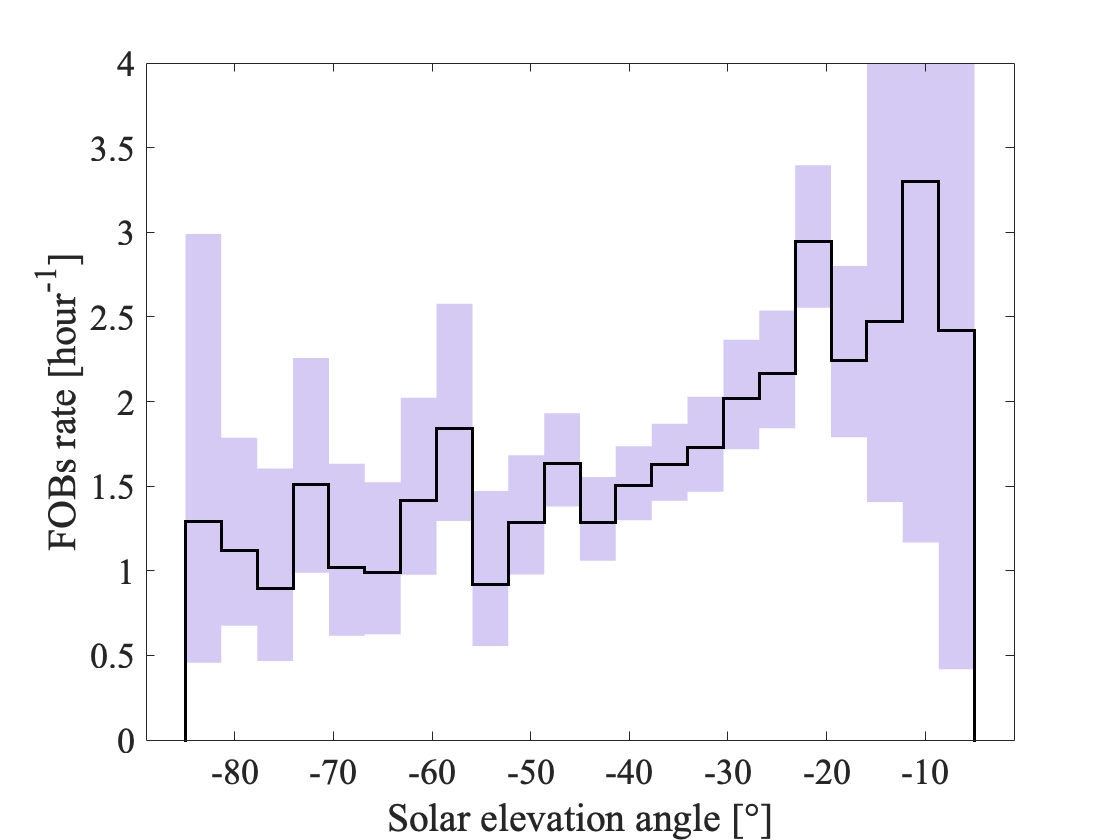 Final recap
Developed a modified Bayesian blocks algorithm to search for FOBs
Linearized version to improve speed
Poisson likelihood including Crosstalk correction
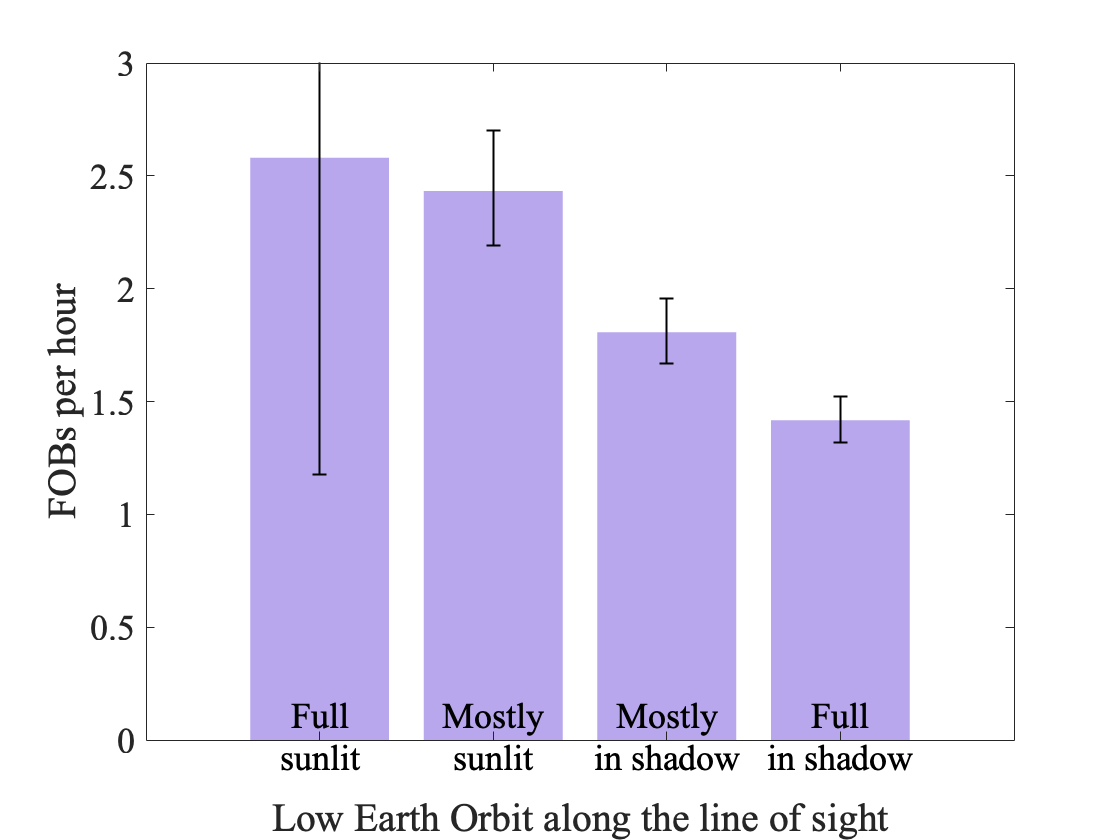 Most FOBs does not originate from the targeted source
Sunlight reflection of object in LEO?
Final recap
Developed a modified Bayesian blocks algorithm to search for FOBs
+2.8 σ
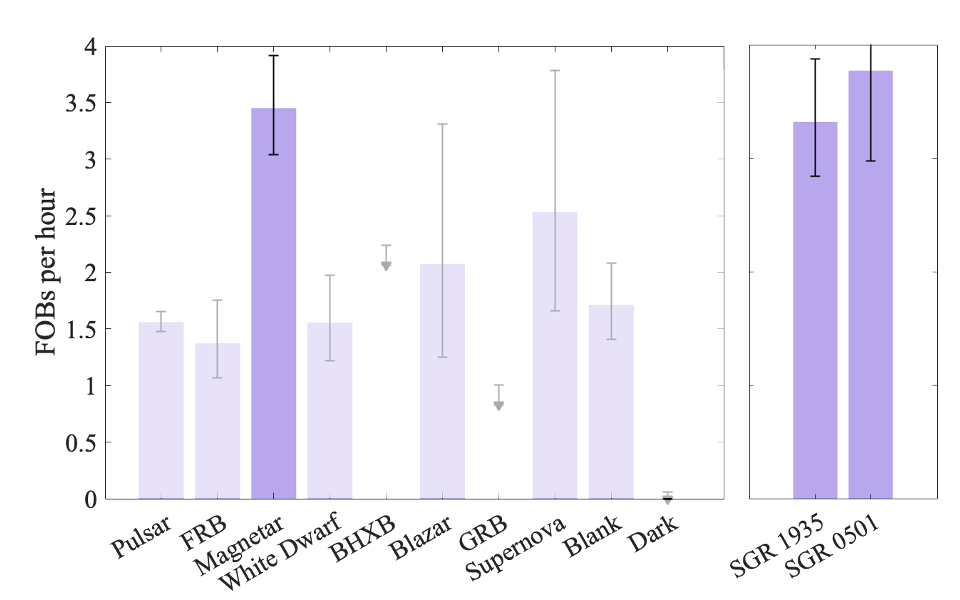 +3.6 σ
Linearized version to improve speed
Poisson likelihood including Crosstalk correction
+4.5 σ
Most FOBs does not originate from the targeted source
Sunlight reflection of object in LEO?
Excess from the directions of the magnetars
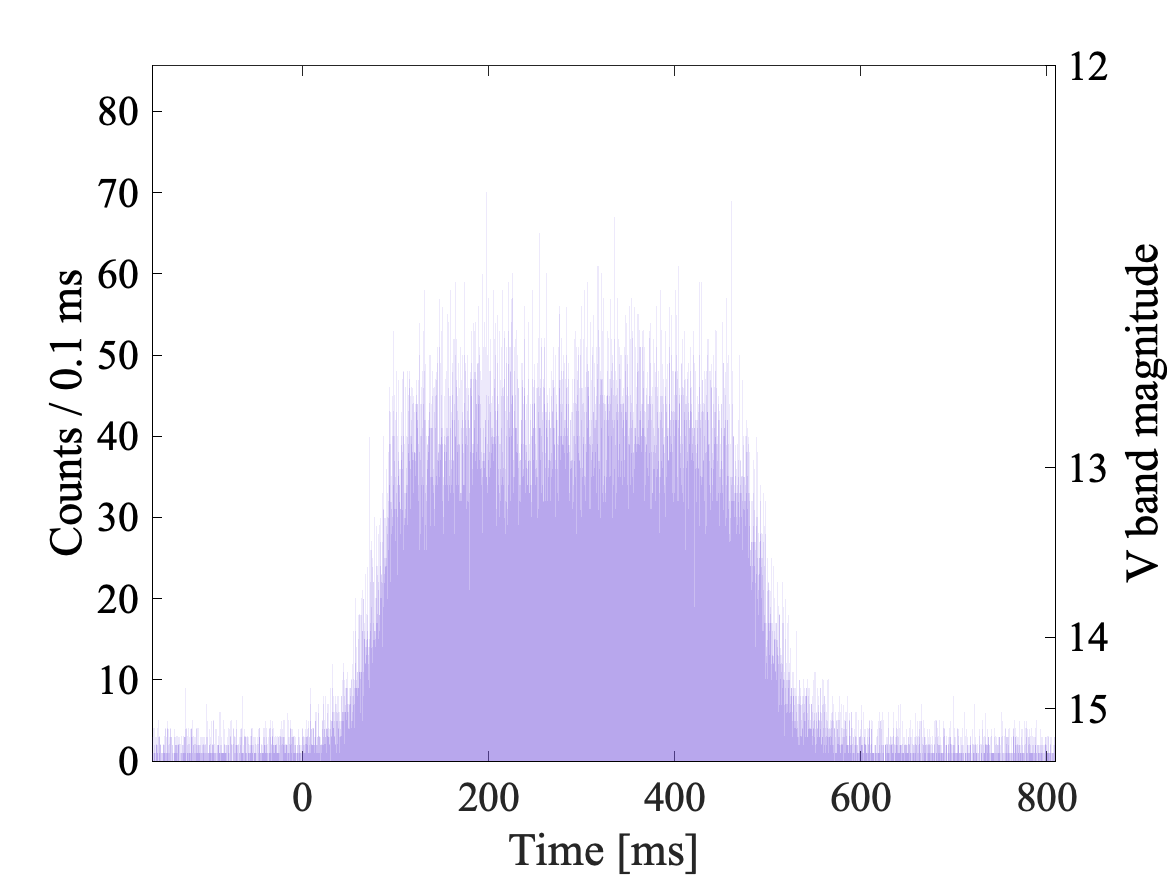 Future steps
Morphology analysis of bursts, starting with simmetry
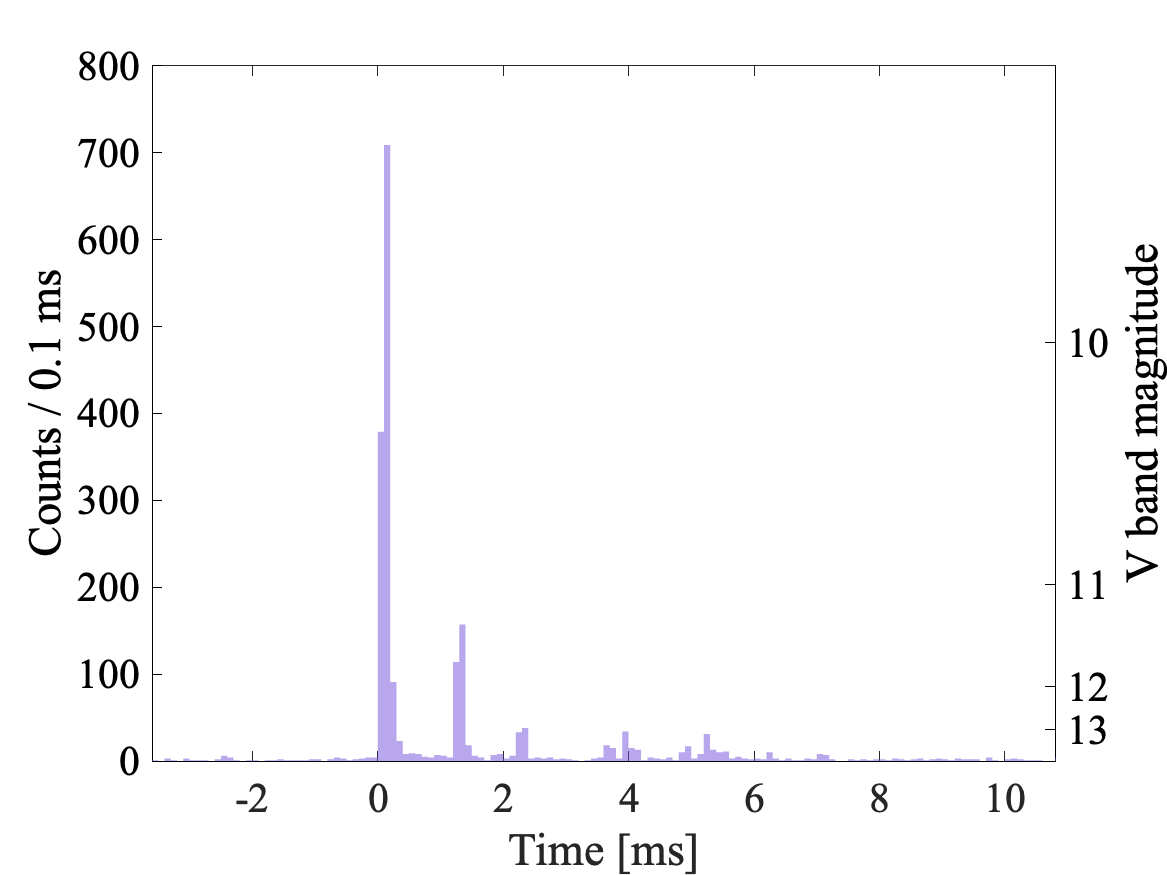 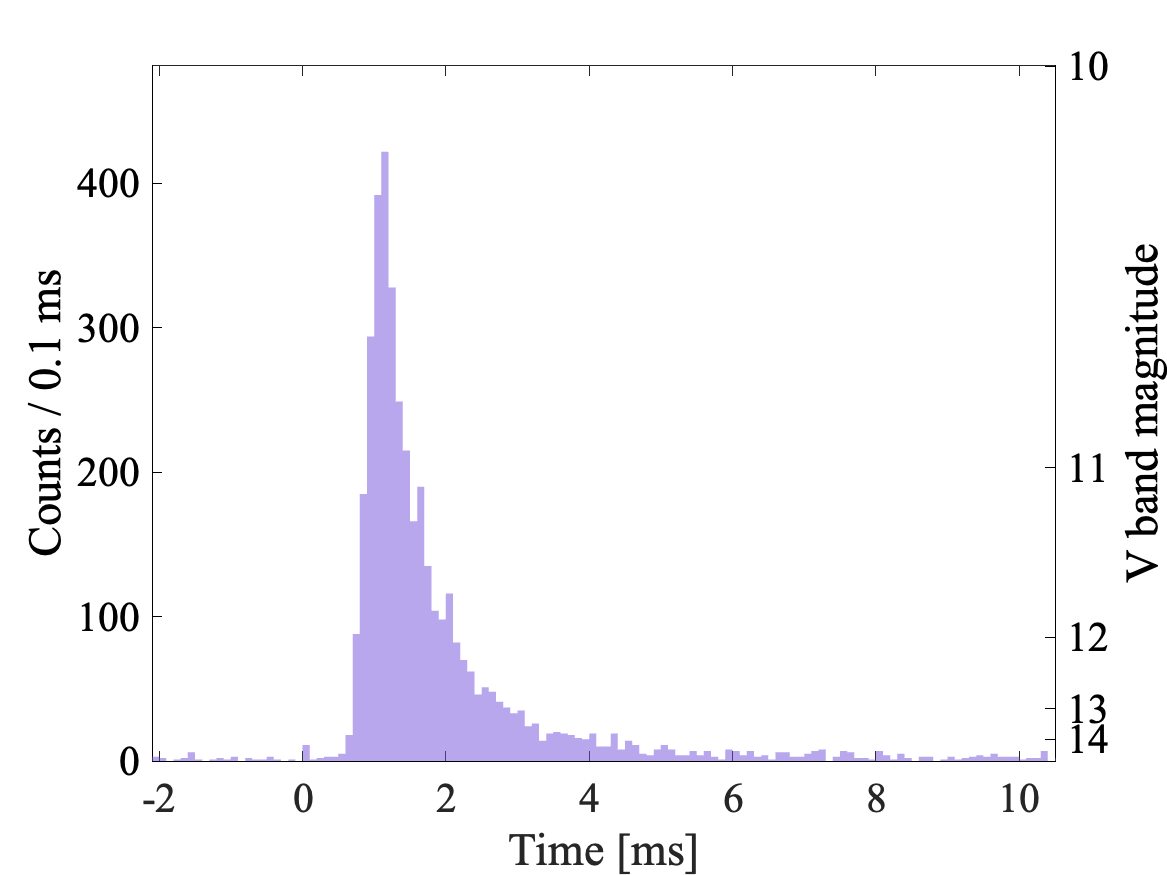 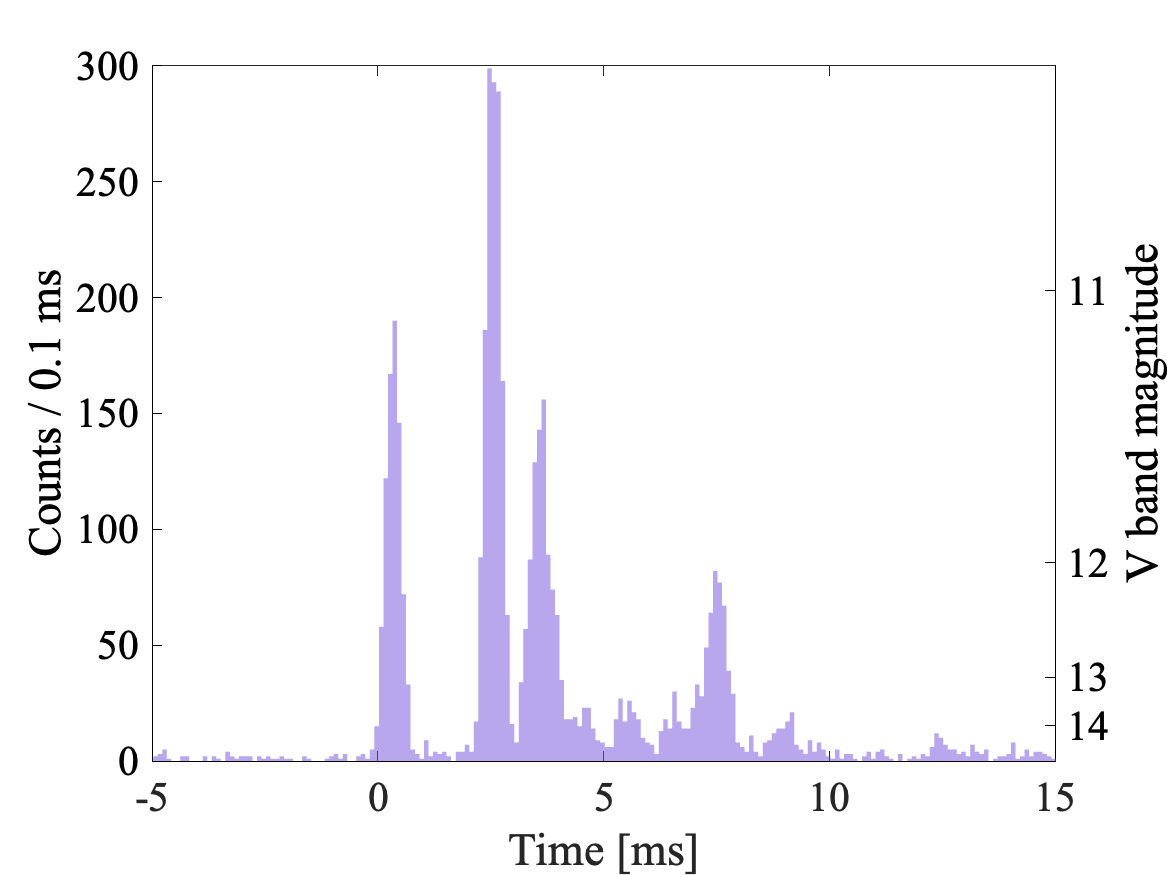 Future steps
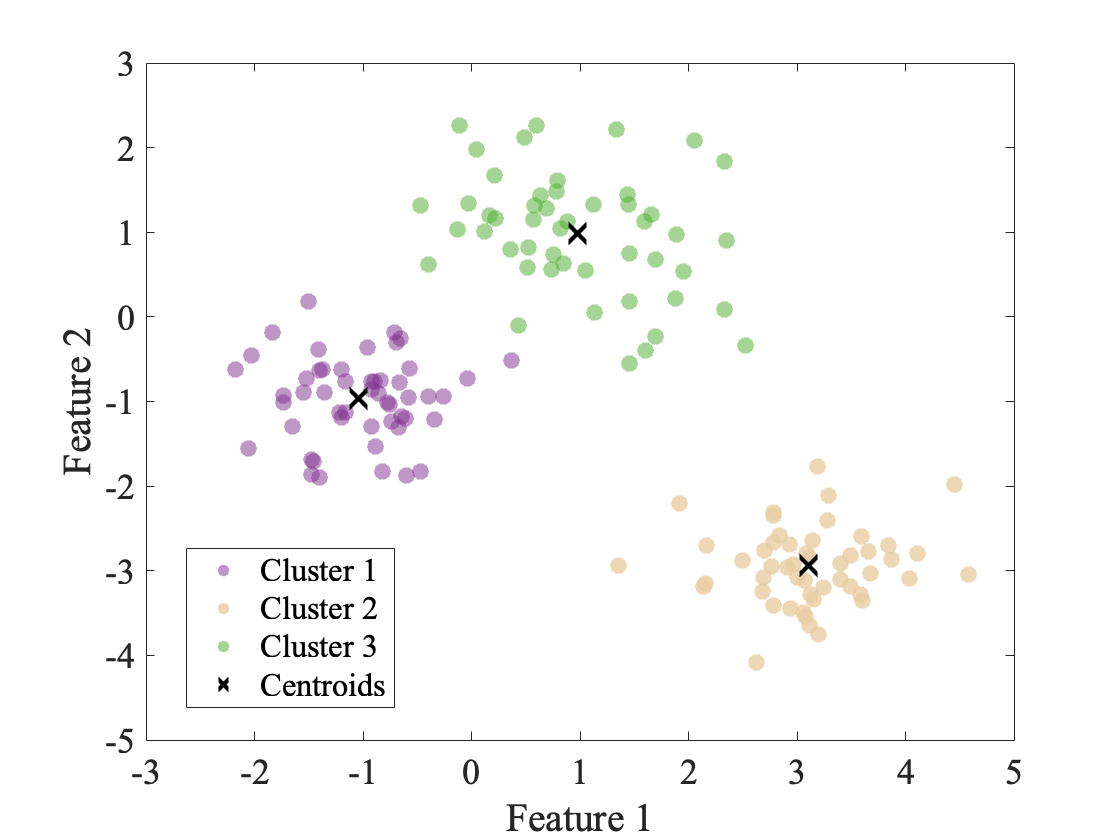 Morphology analysis of bursts, starting with simmetry

Unsupervised machine learning for clustering
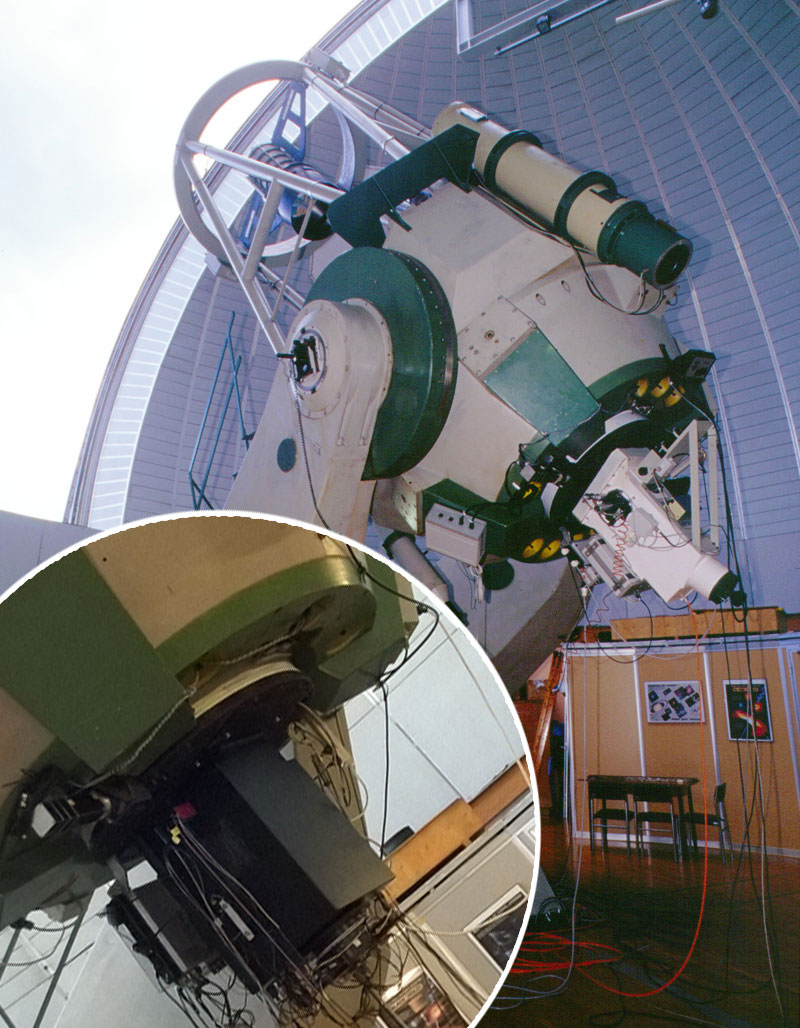 Future steps
Morphology analysis of bursts, starting with simmetry

Unsupervised machine learning for clustering

Simultaneous observations with optical and multi-wavelength facilities
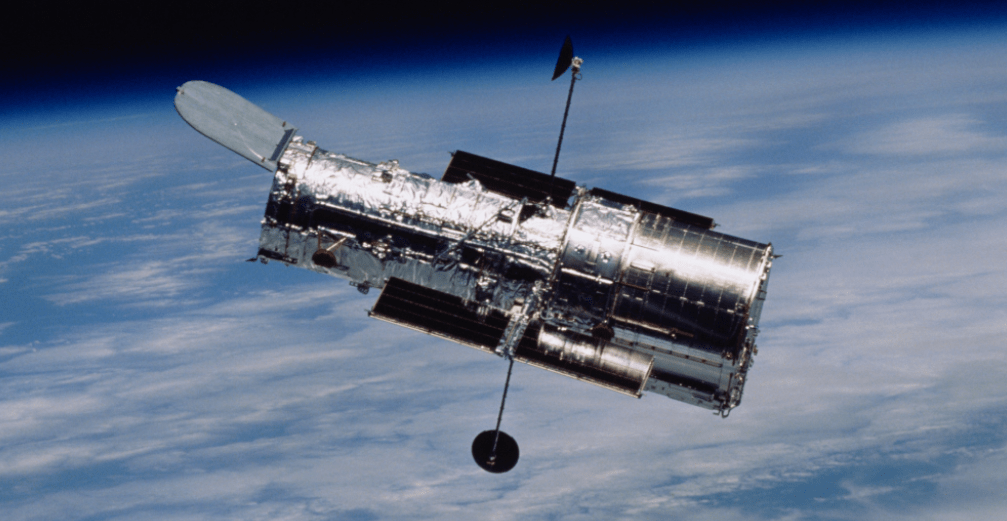